Fostering Statewide Community Connections

Сприяння зв’язкам із громадою в усьому штаті
Interpretation Rooms Open 
Кімнати усного перекладу відкрито
9:00 a.m.
#T3Series
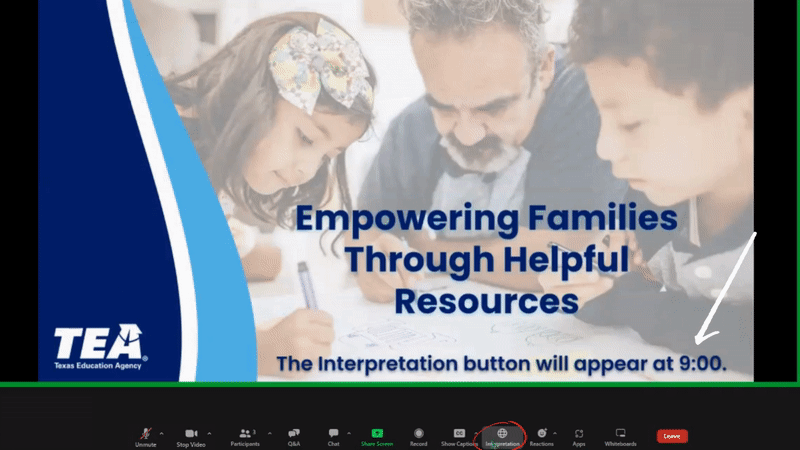 Watch Party Hosts
Attendance
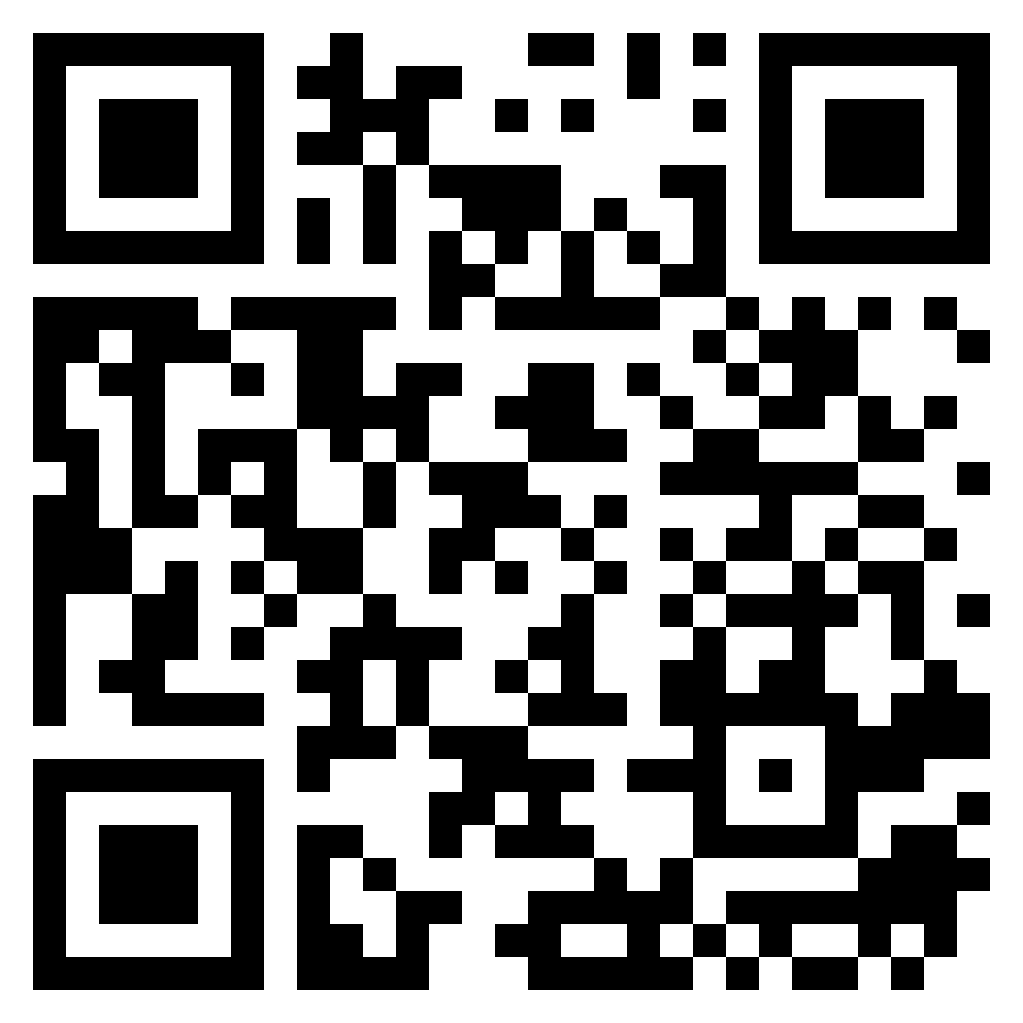 If using the recordings to host a watch party, submit one form per language.
#T3Series
Presentations in Other Languages
Презентації іншими мовами
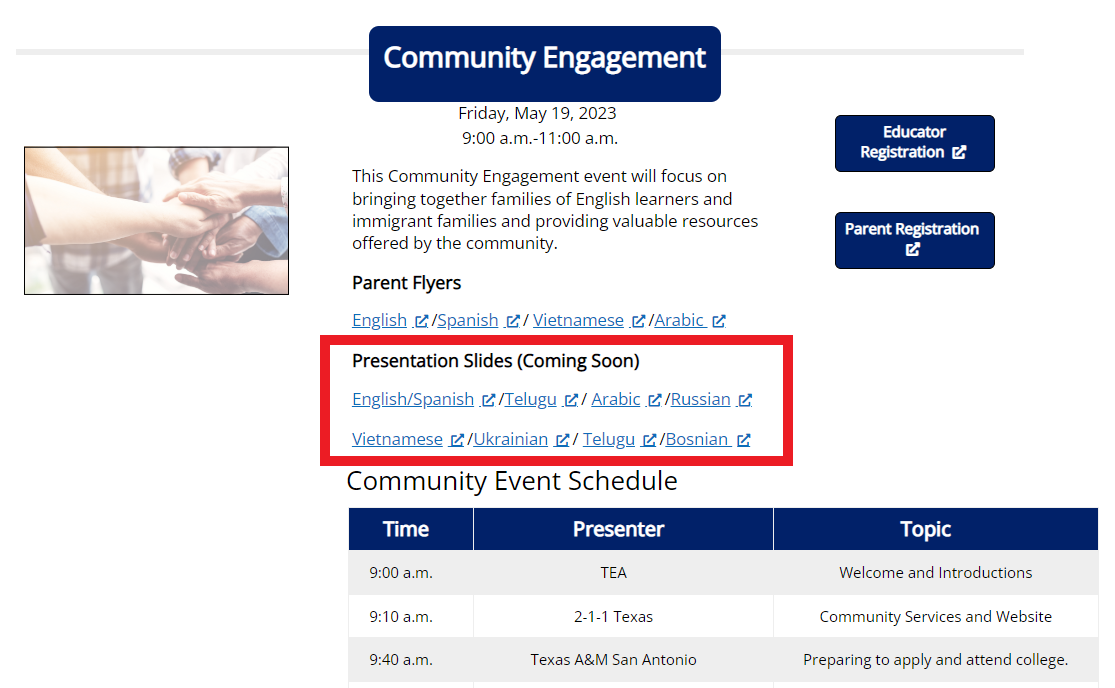 www.txel.org/t3series
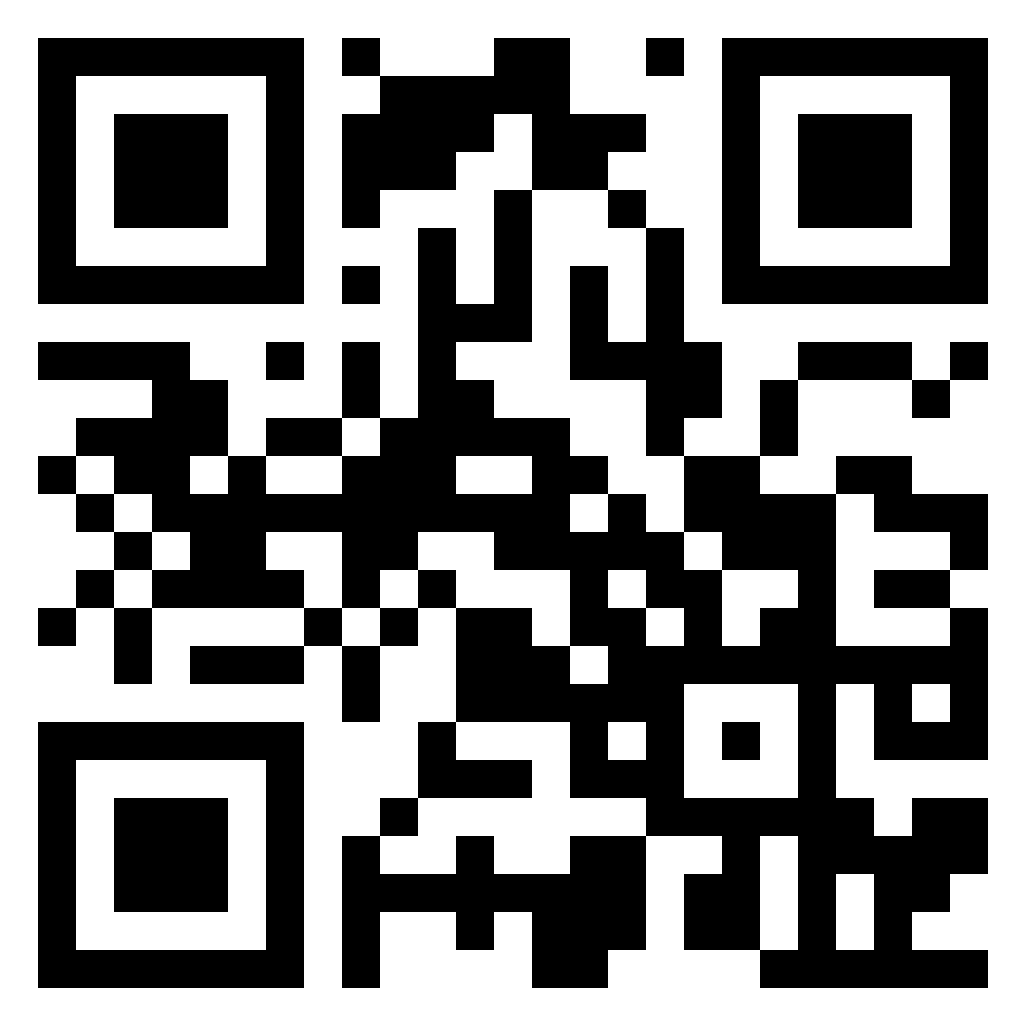 #T3Series
Questions? Запитання?
Q&A will take place at the end of the event. Please use the Q&A feature.


Питання та відповіді відбудуться наприкінці заходу. Скористайтеся функцією запитань і відповідей.
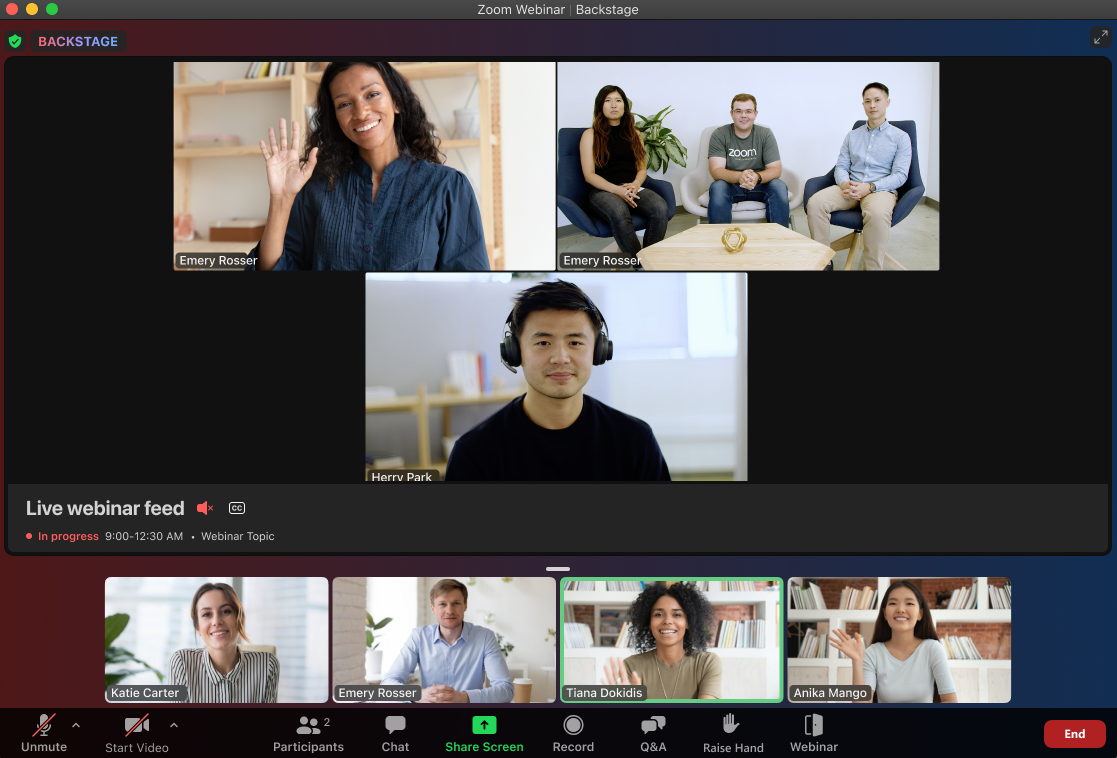 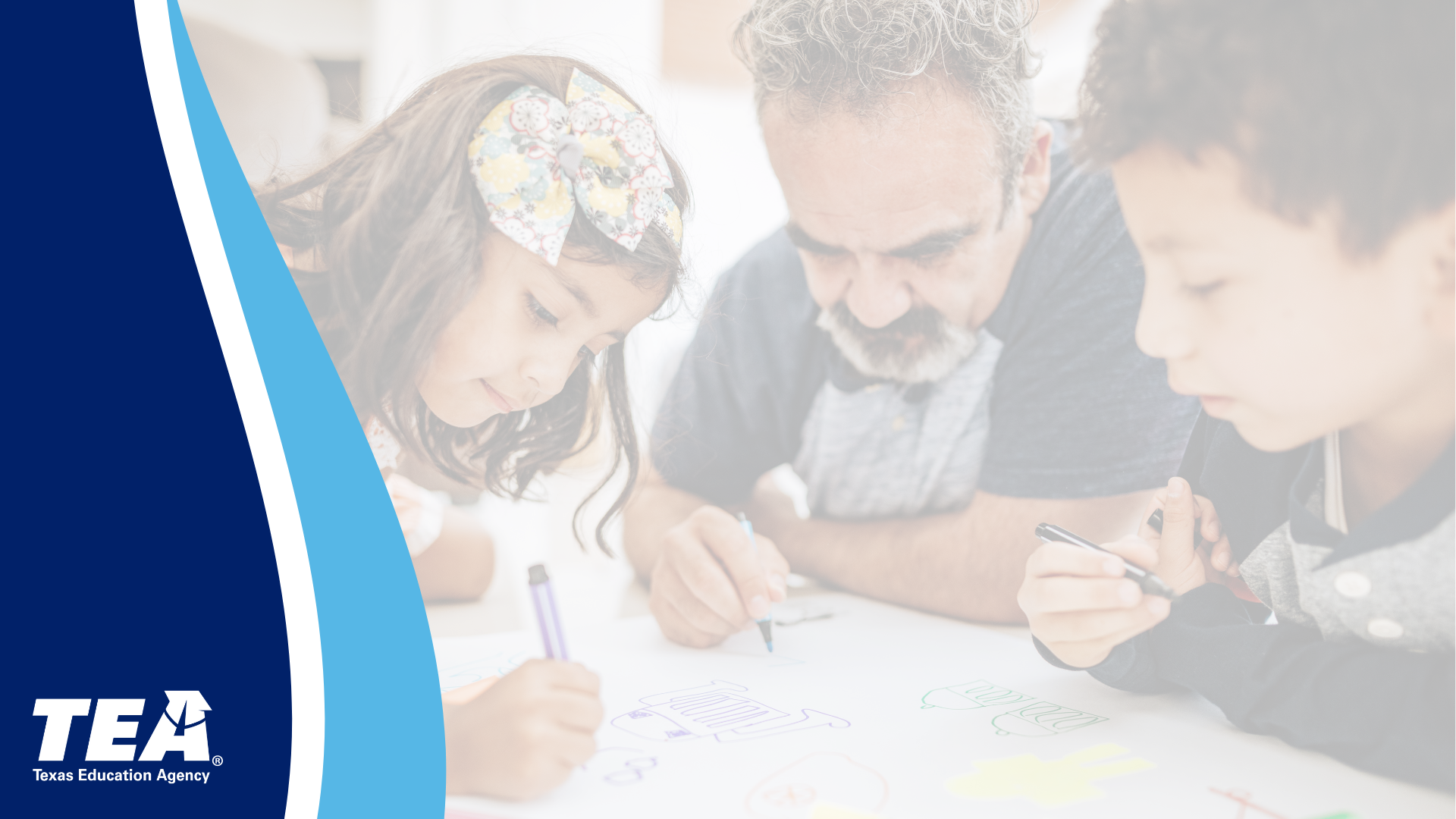 Welcome - Ласкаво просимо
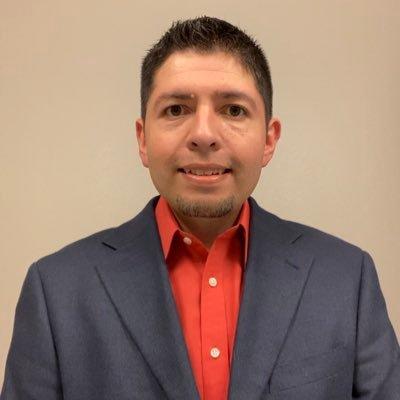 Rickey Santellana
Rickey.Santellana@tea.texas.gov

State & Federal Engagement and Projects Manager
Менеджер із залучення державних і федеральних проектів
#T3Series
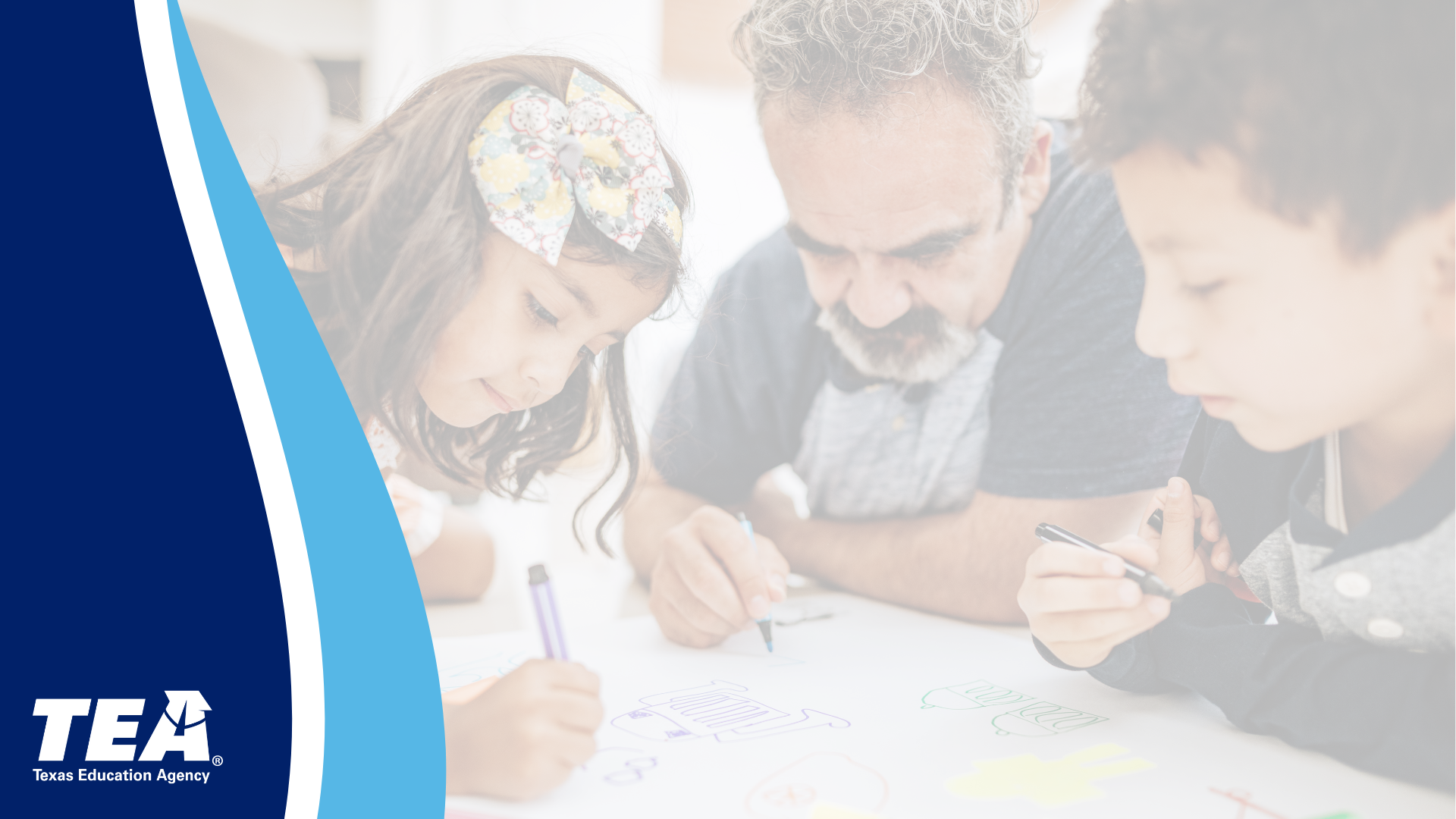 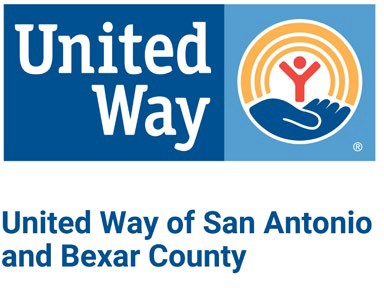 2-1-1 Helpline
#T3Series
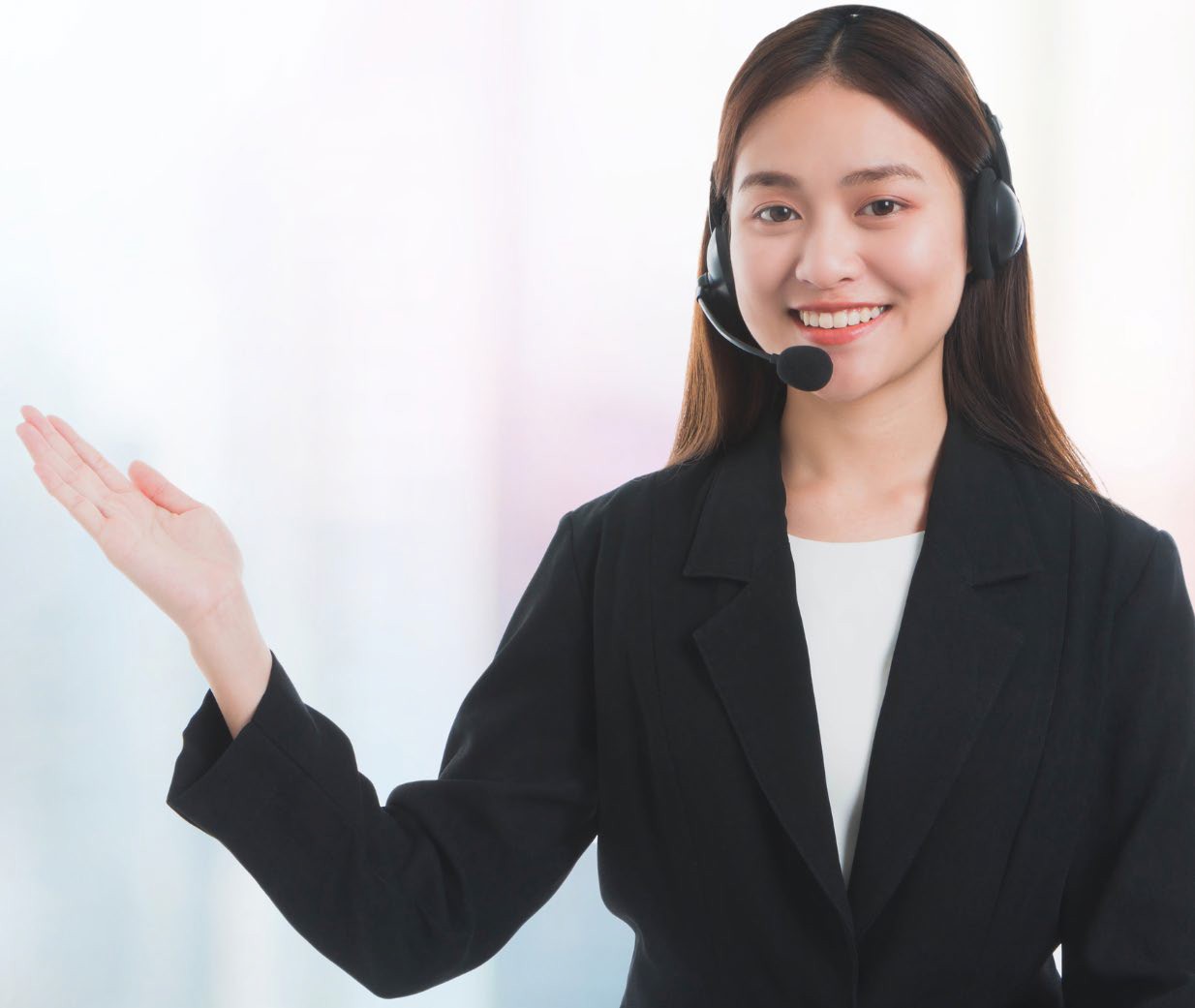 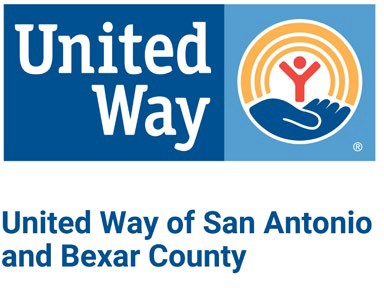 2-1-1 Helpline
Get Connected.
Get Help.
Підключитися.
Отримати допомогу.
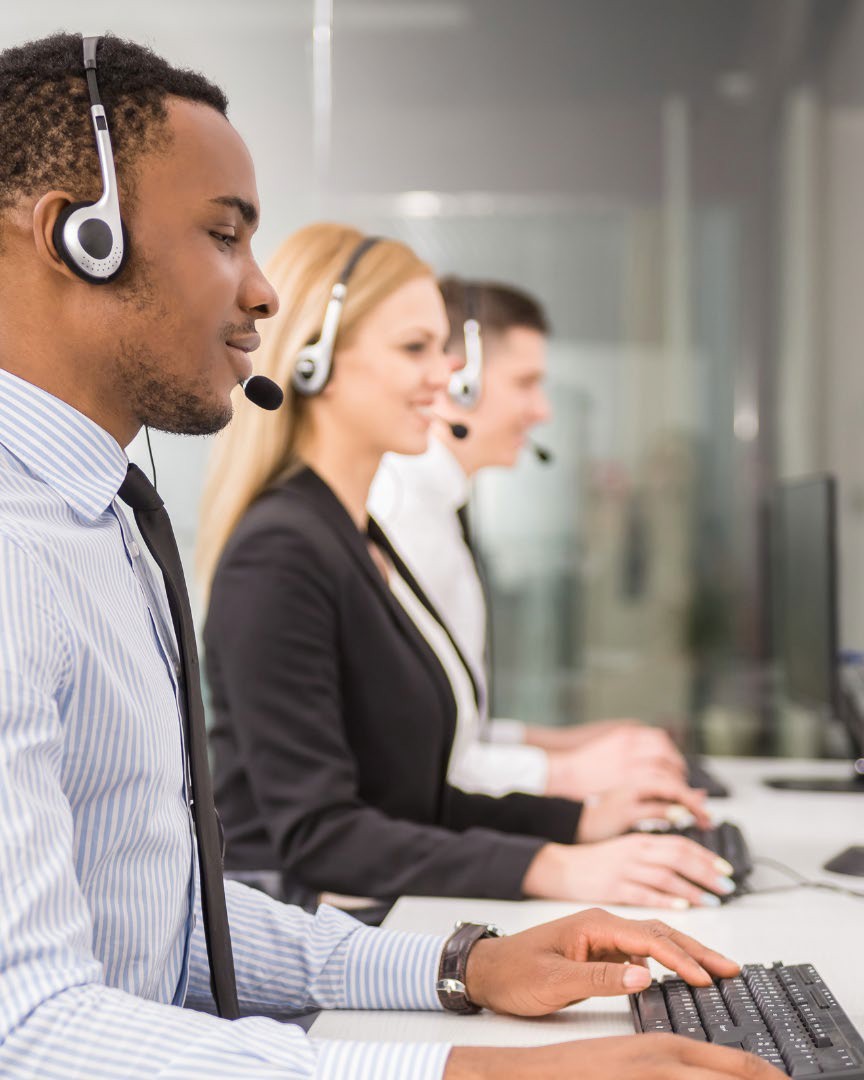 2-1-1: OPTION 1 / 2-1-1: ВАРІАНТ 1
FOR ALL OF TEXAS/ДЛЯ ВСЬОГО ШТАТУ ТЕХАС
Available 24/7 
Доступно 24/7
Free & Confidential 
Безкоштовно та конфіденційно
Multi-lingual 
Багатомовність
Available by phone or online 
Доступно по телефону або онлайн
182,659 calls & chats in 2022  
182 659 дзвінків і чатів у 2022 році
What Callers Can Expect When Calling 2-1-1
На що можуть розраховувати абоненти, що дзвонять за номером 2-1-1
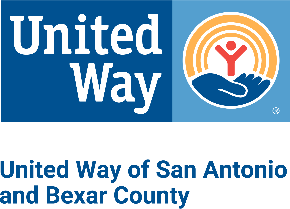 A compassionate, non-judgmental Call  Specialist to explore community  resources
Співчутливий, неосудливий фахівець з колл-центру, який вивчає ресурси спільноти

In critical situations, Call Specialists  may help connect callers to crisis  response services 
У критичних ситуаціях спеціалісти з колл-центру можуть допомогти з'єднати абонентів зі службами реагування на кризові ситуації
While demographic information like  zip code and age is asked, caller  maintains anonymity 
Запитуючі такі демографічні дані, як поштовий індекс і вік, абонент завжди зберігає анонімність

Access to resource information from  a regularly updated statewide  database 
Доступ до ресурсної інформації з регулярно оновлюваної загальнодержавної бази даних
What If Calling Isn’t An Option?
Що робити, якщо немає можливості зателефонувати?
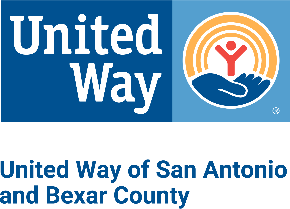 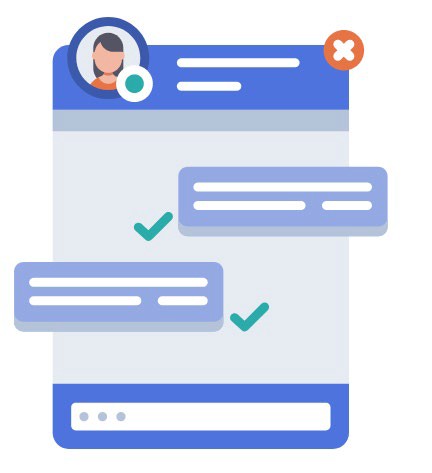 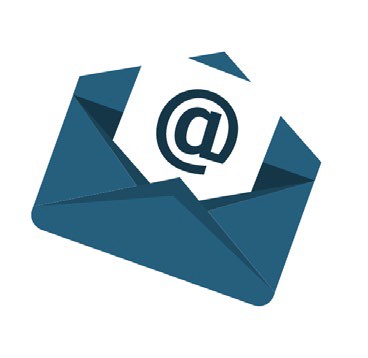 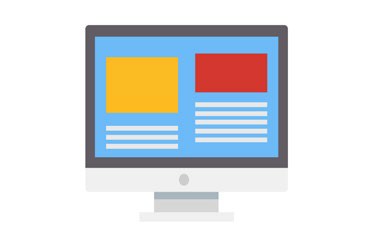 Email


електронною поштою


unitedway@unitedwaysatx.org
Live Chat at
  

Живий чат на сайті


www.211texas.org
Online Database Search at 

Онлайн-пошук у базі даних за адресою

www.211texas.org
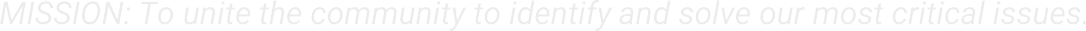 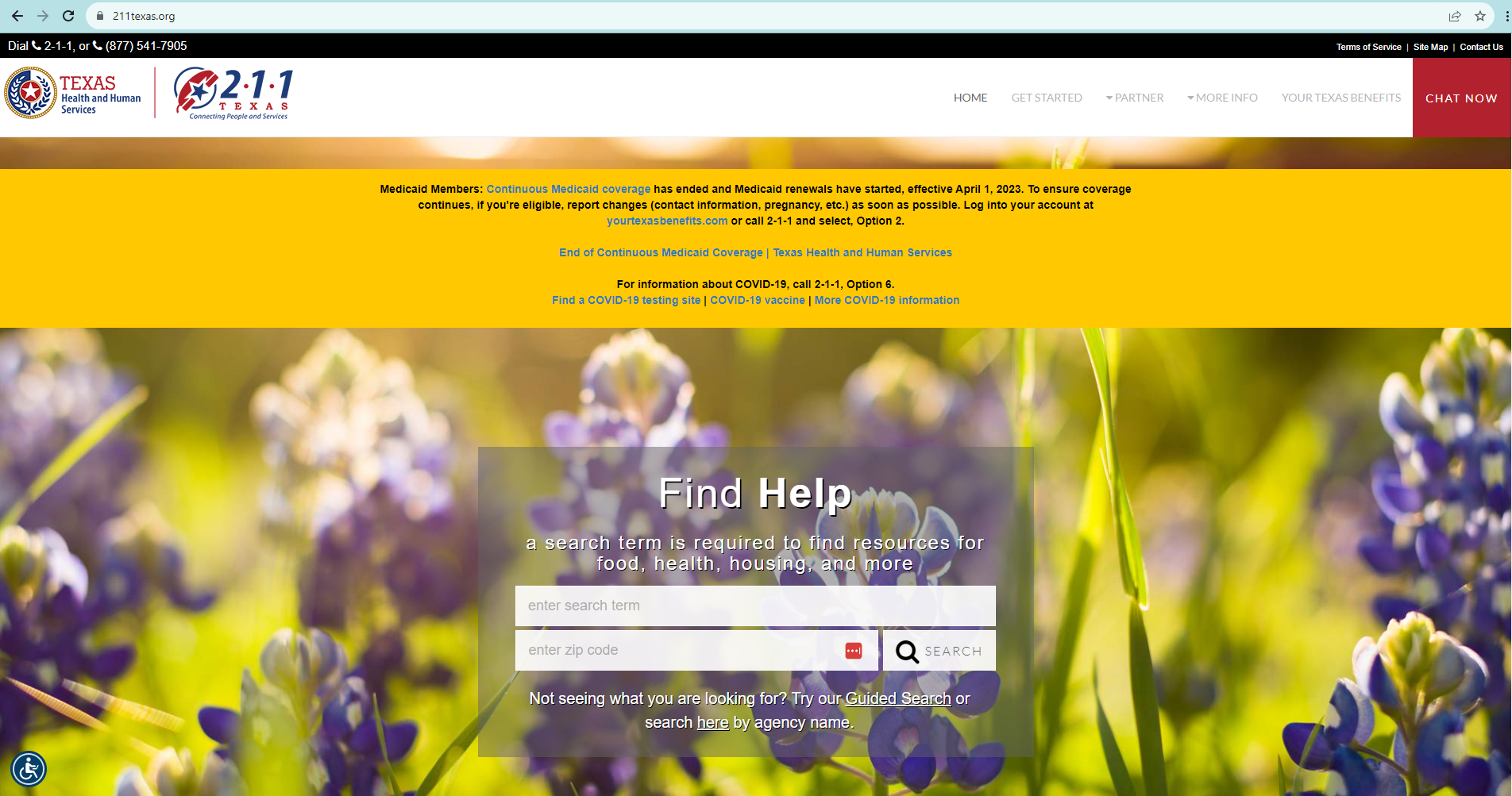 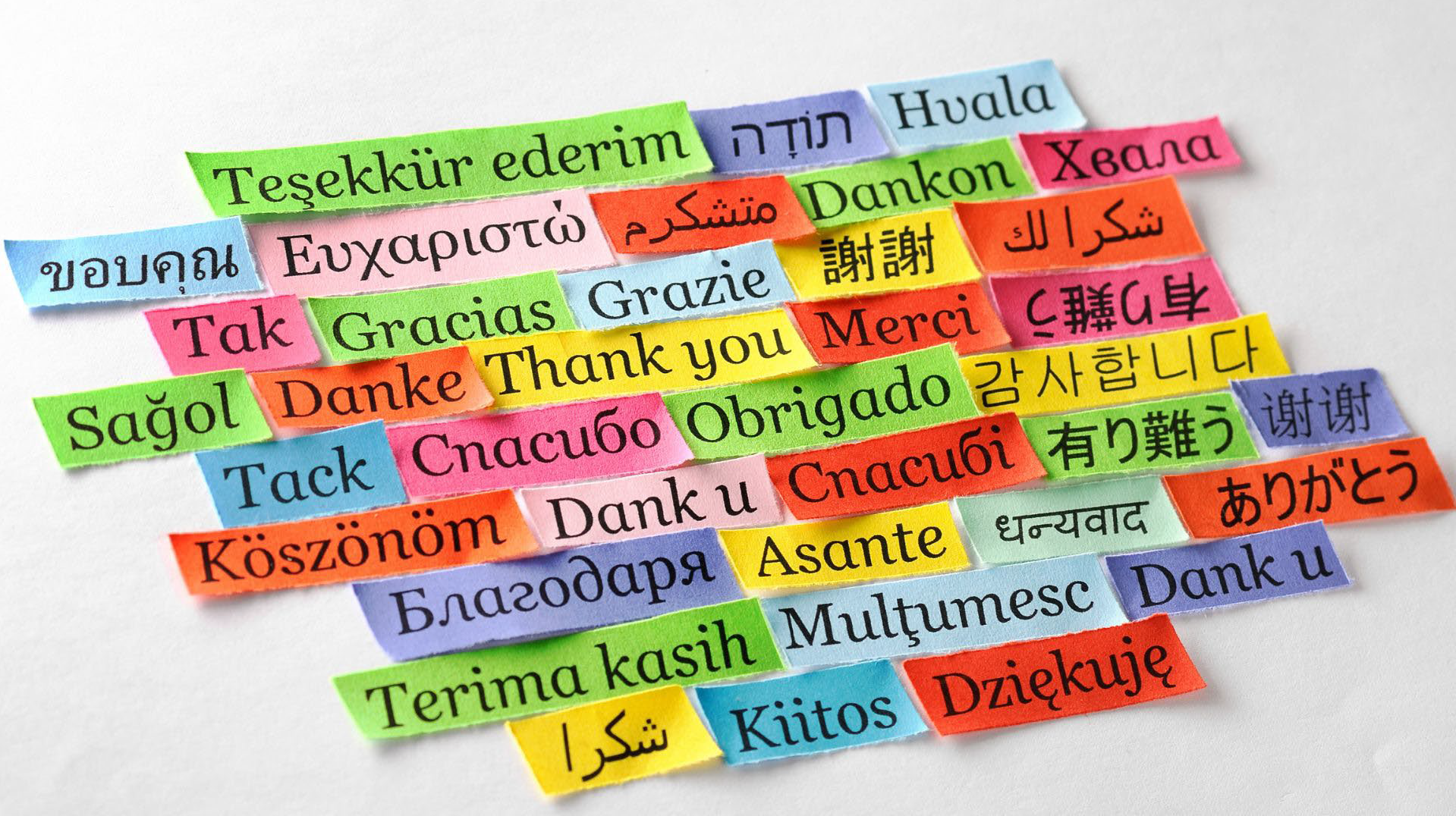 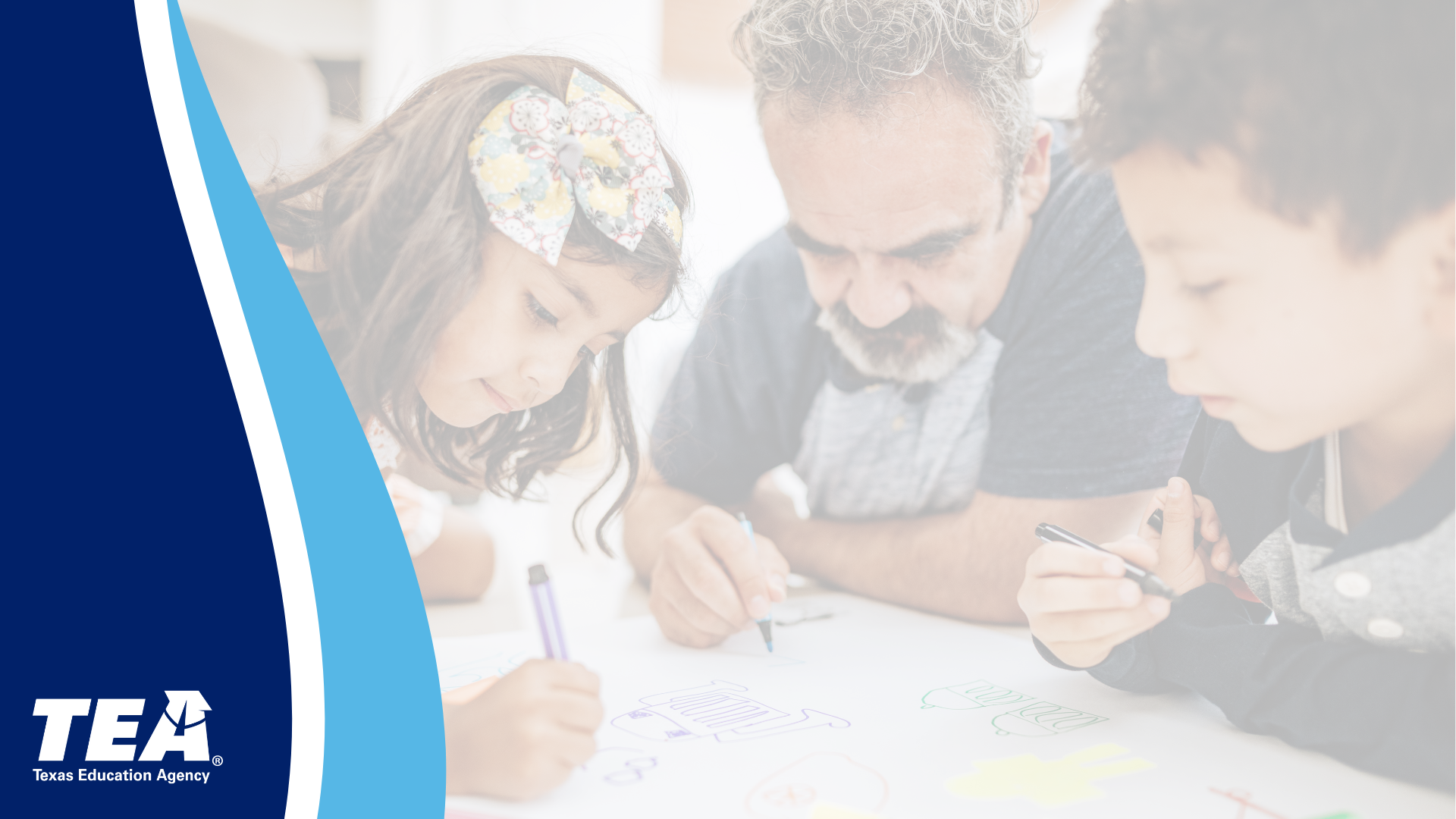 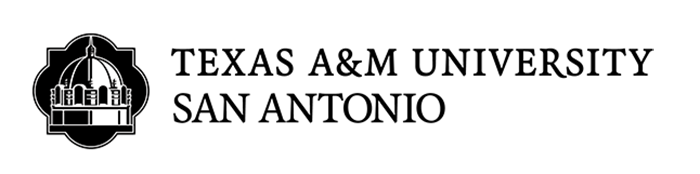 The Road to College 
Starts Now
Шлях до коледжу 
починається зараз
#T3Series
The Road to College Starts Now
El camino a la universidad comienza ahora
Підготовка до вступу та навчання в коледжі
Jesse Garza and Elizabeth Alanis 
Відділ роботи з батьками та їх залучення
Preparing to Apply and Attend College
Presented by Jesse Garza and Elizabeth Alanis 
Department of Parent Outreach and Engagement
Parent Outreach and EngagementMeet the Team
Відділ роботи з батьками та їх залученняЗустрічайте команду
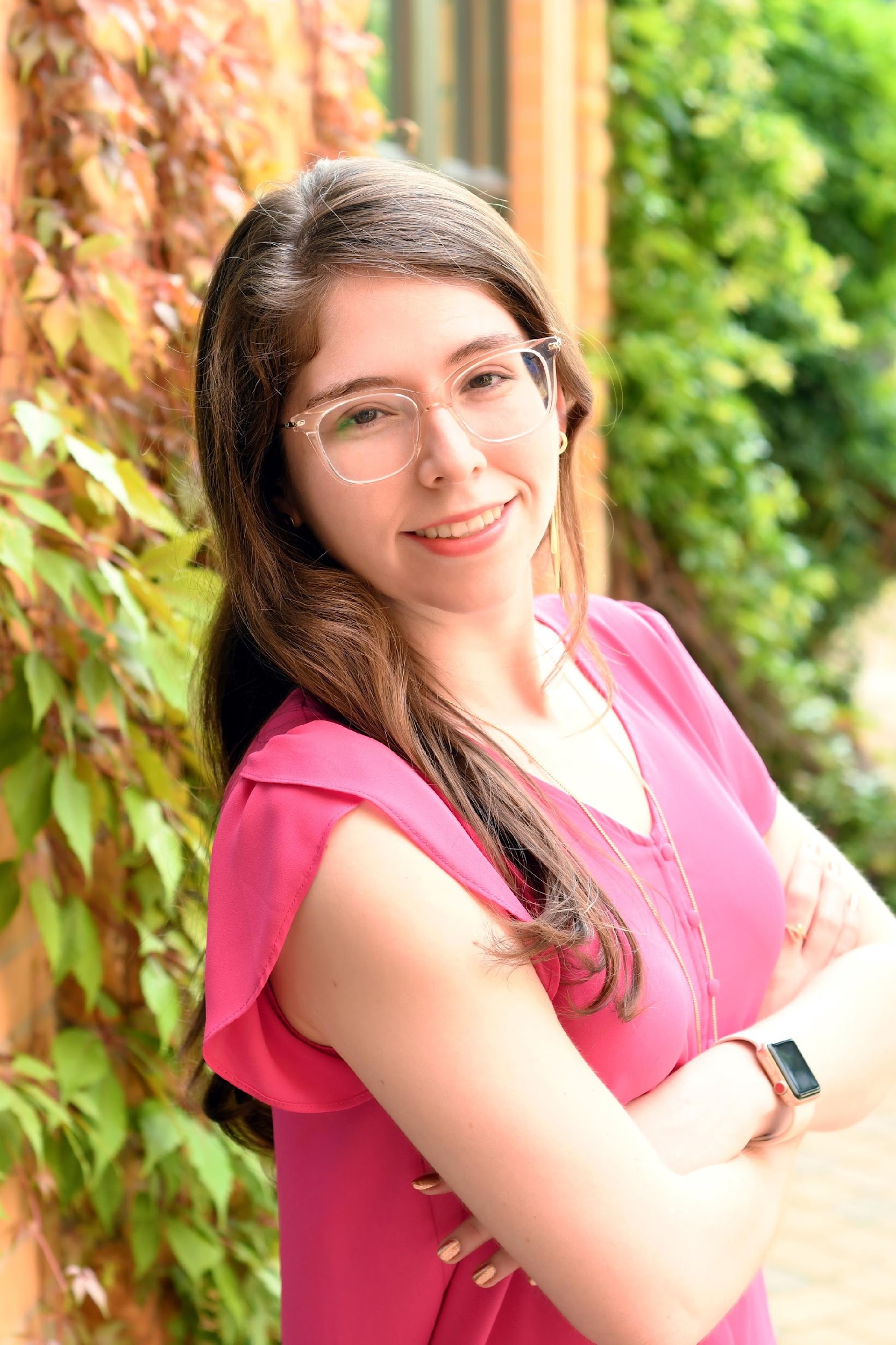 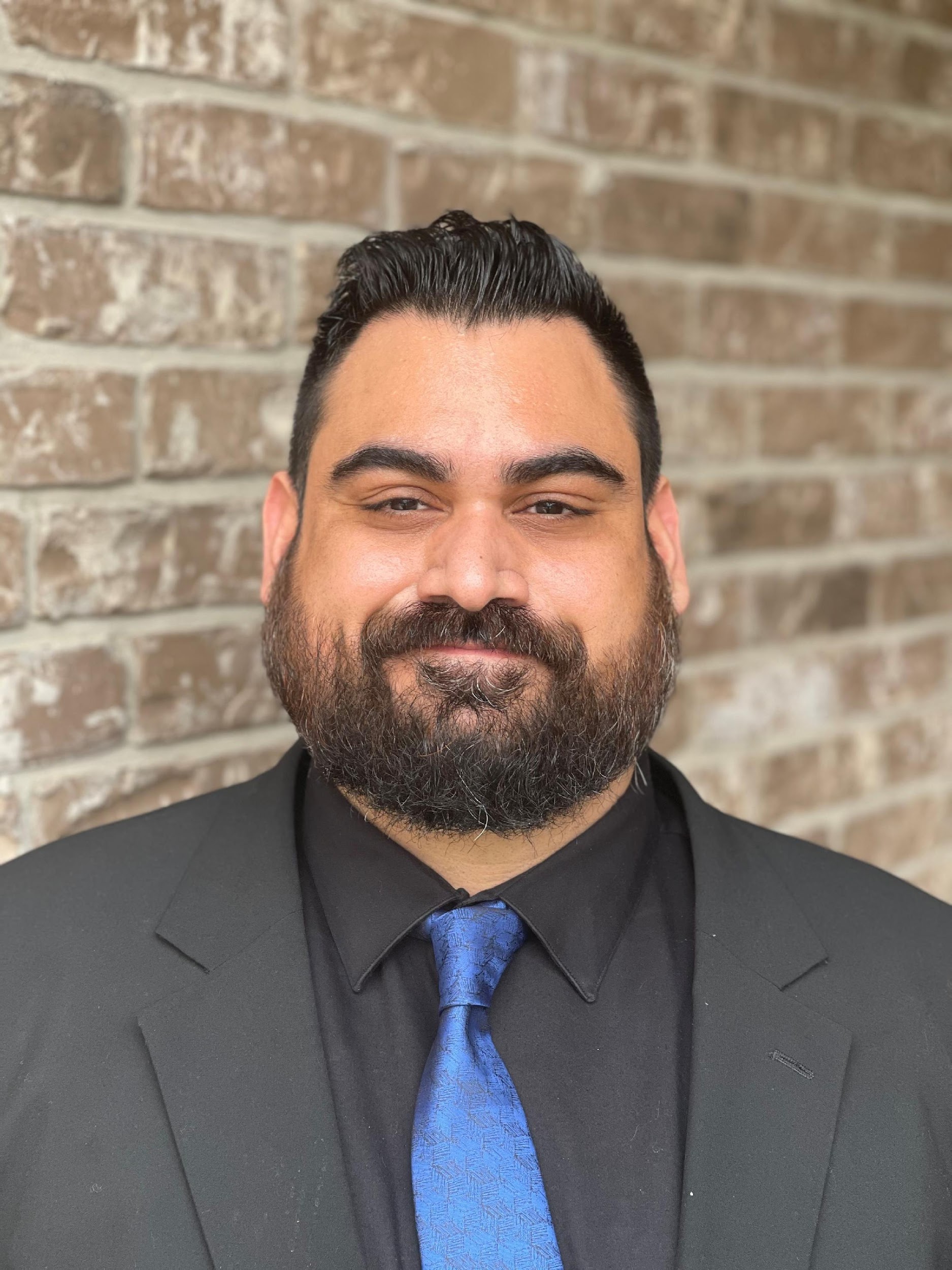 Jesse Garza
Director 
Director Директор
Elizabeth Alanis
Program Coordinator
Координатор програми
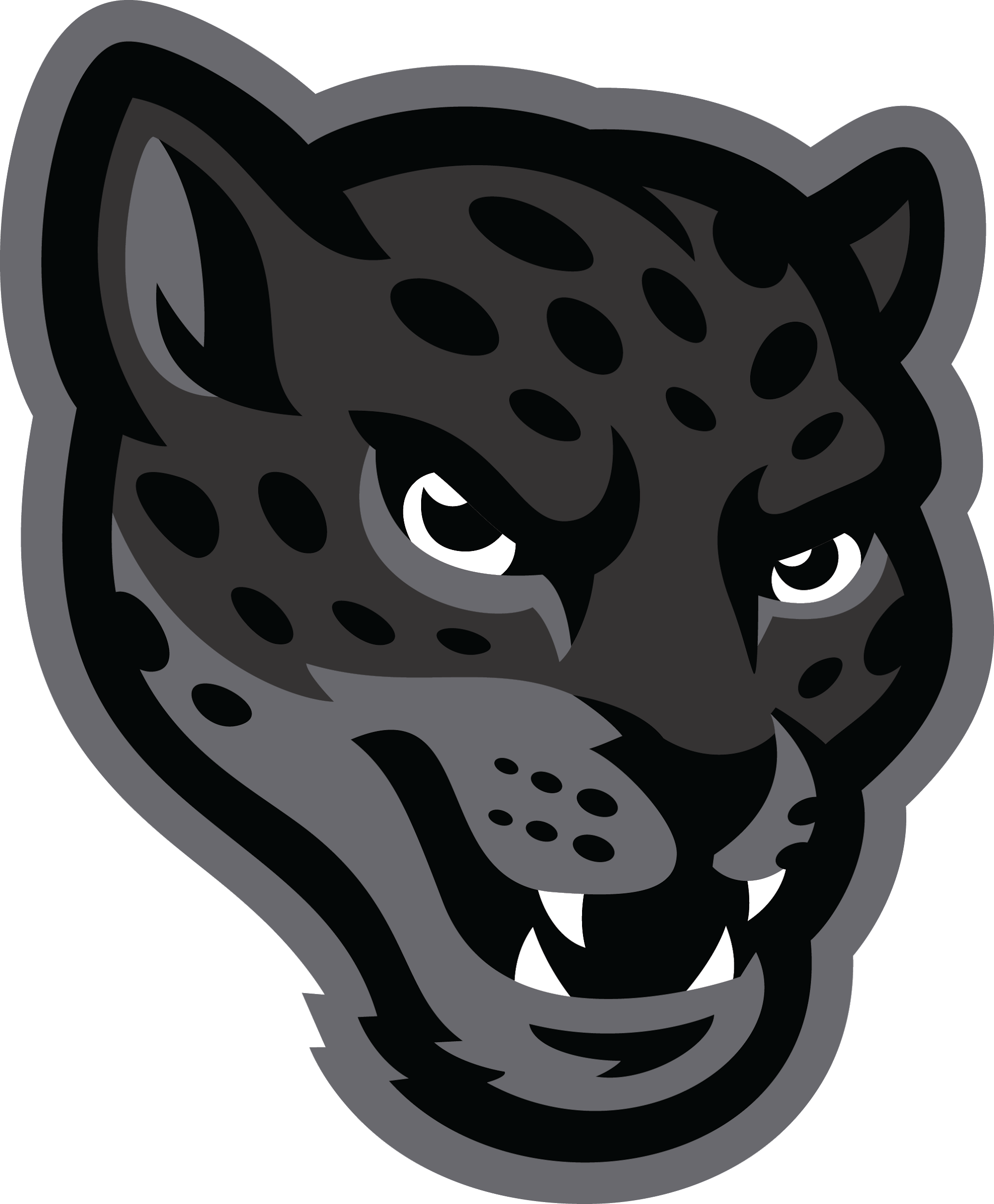 Being College Ready Overview
Огляд "Як бути готовим до коледжу"
Types of Colleges
Види коледжів
College Conversations and Considerations
Розмови та міркування в коледжі
College Applications
Вступні заяви до коледжу
Types of Tests
Види тестів
Paying for College
Оплата коледжу
Supporting Your Student
Підтримка вашого студента
Agree/Disagree		Згодний/Не згодний
I encourage my student to apply to scholarships.
Я закликаю свого студента подати заявку на отримання стипендії.
I feel nervous supporting my student through college.
Я хвилююся, підтримуючи свого студента в коледжі.
I have talked to my student about college options.
Я говорив зі своїм студентом про варіанти коледжів.
I have talked to my student about college exams (SAT, ACT, TSI).
Я розмовляв зі своїм студентом про іспити в коледжі (SAT, ACT, TSI).
Types of Colleges			Види коледжів
Community College (2-Year)
Громадський коледж 
(2 роки)
University (4-Year)
Університет (4 роки)
Certificates
Сертифікати
Associates
Асоціації
Transfer Programs
Асоціації
Usually lower cost of tuition
Зазвичай нижча вартість навчання
Bachelor’s Degrees
Ступені бакалавра
Grad/Professional School
Вища школа/професійне училище
Public/Громадський
Private/Приватний
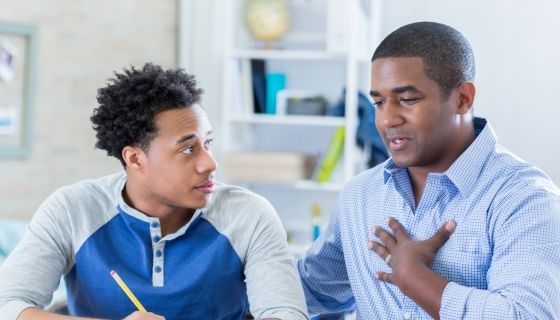 College Conversations	   Розмови в коледжі
What interests your student?
Що цікавить вашого студента?
What skills does your student have? (What is your student naturally good at?)
Якими навичками володіє ваш студент? (У чому ваш студент талановитий?)
Has your student given some thought to what career they want to pursue?
Чи думав ваш студент про те, яку кар’єру він хоче зробити?
Has your student thought about any colleges?
Чи думав ваш студент про якісь інші коледжі?
Useful tools/ Корисні інструменти – – 
https://www.careerexplorer.com/career-test/
https://www.onetonline.org/
Programs (major of study)
Програми (напрям підготовки)
Student Life
Студентське життя
Choosing a College / University
Вибір коледжу / університету
LocationМісцезнаходження
Facilities and Services
Зручності та послуги
Stats/статистика::
Graduation and Retention Rates/
Випускники та відсоток працевлаштування   
Employment Chances/Шанси на працевлаштування
Cost of Attendance
Вартість відвідування
College Applications
Заявки до коледжу
The Application Process		Процес подачі заявки
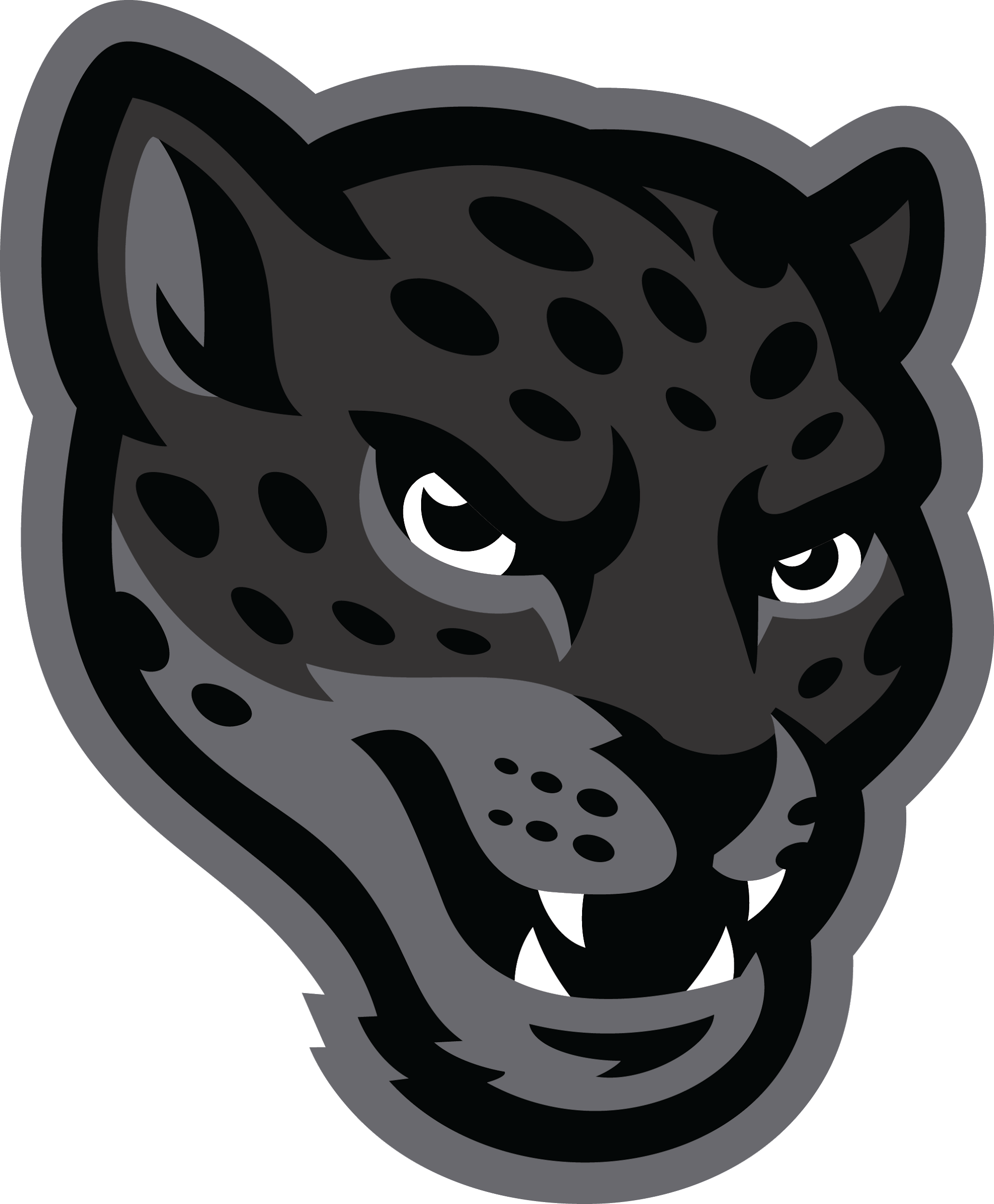 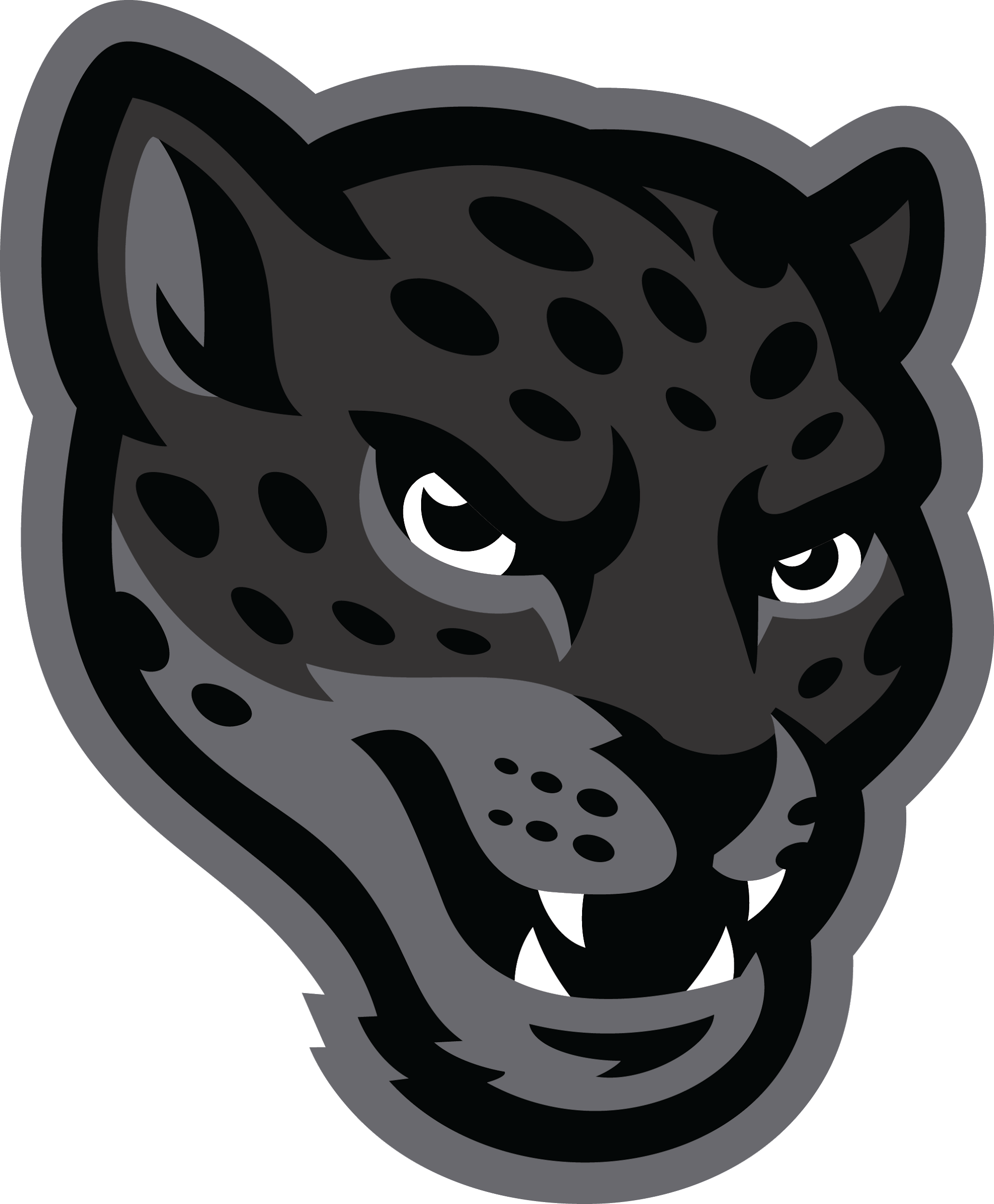 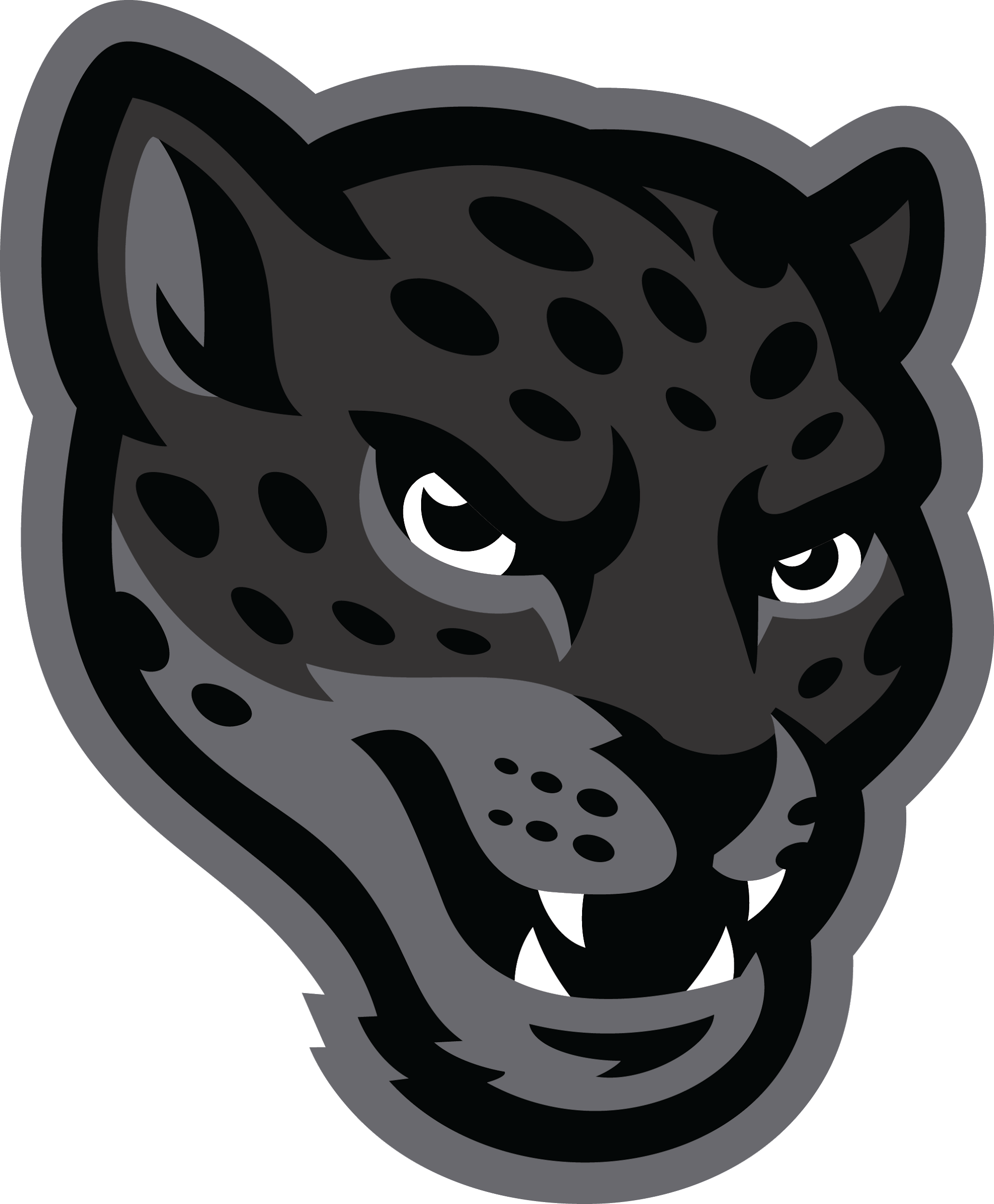 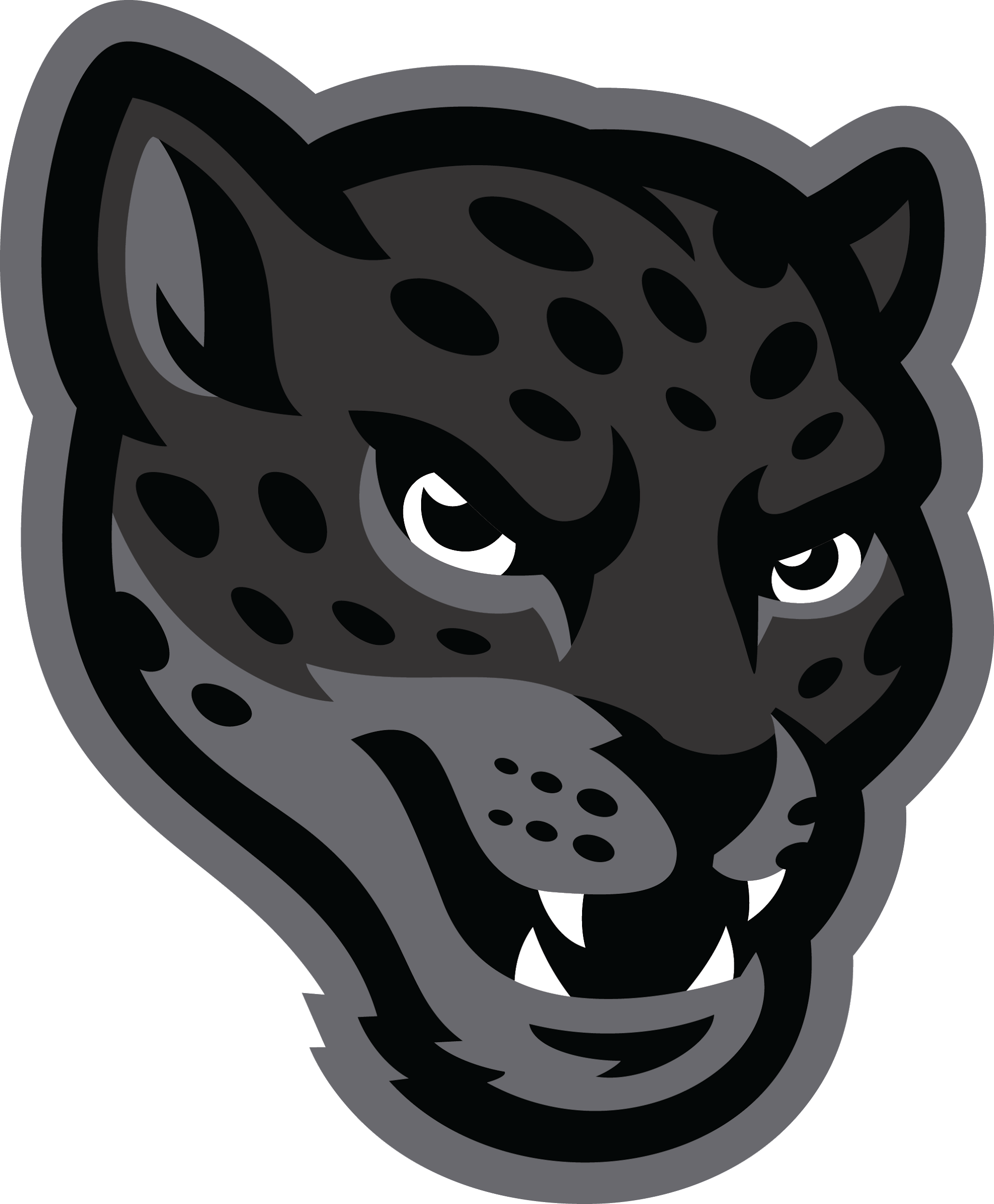 Full Picture of student – personal essays and involvement

Повна картина студента – особисті есе та участь
Safety, fit, and reach schools

Безпека, придатність та доступність шкіл
Documentation

Документація
Portal Access

Доступ до порталу
Types of Tests
Види тестів
College Entrance Exams: ACT/SAT
Вступні іспити до коледжу: ACT/SAT
Colleges use these scores as one of the factors to determine if your student is a good fit for their university. Your student should take these exams their junior and senior year.

Коледжі використовують ці бали як один із факторів, щоб визначити, чи підходить ваш студент для їхнього університету. Ваш студент повинен складати ці іспити на молодшому та старшому курсах.

Registration /Реєстрація
ACT - www.act.org
SAT  - https://collegereadiness.collegeboard.org/sat
College Placement Exam: TSIA 2
Вступний іспит до коледжу: TSIA 2
The TSIA 2 is a required college placement test for universities in Texas. The scores determine whether the student can take college-level Math and English.
TSIA 2 - це обов'язковий вступний тест до університетів Техасу. Результати тесту визначають, чи може студент складати математику та англійську мову на рівні коледжу.

*SAT/ACT score or certain college prep courses can also waive this requirement.
*Оцінки з іспитів SAT/ACT або певні підготовчі курси до коледжу також можуть скасувати цю вимогу.
Parent Takeaway: These tests are important and should be taken seriously. Encourage your student to prep for the exams. 

Інформація для батьків: Ці тести є важливими і до них слід ставитися серйозно. Заохочуйте дитину готуватися до іспитів.
Paying For College
Оплата за навчання у коледжі
Types Of
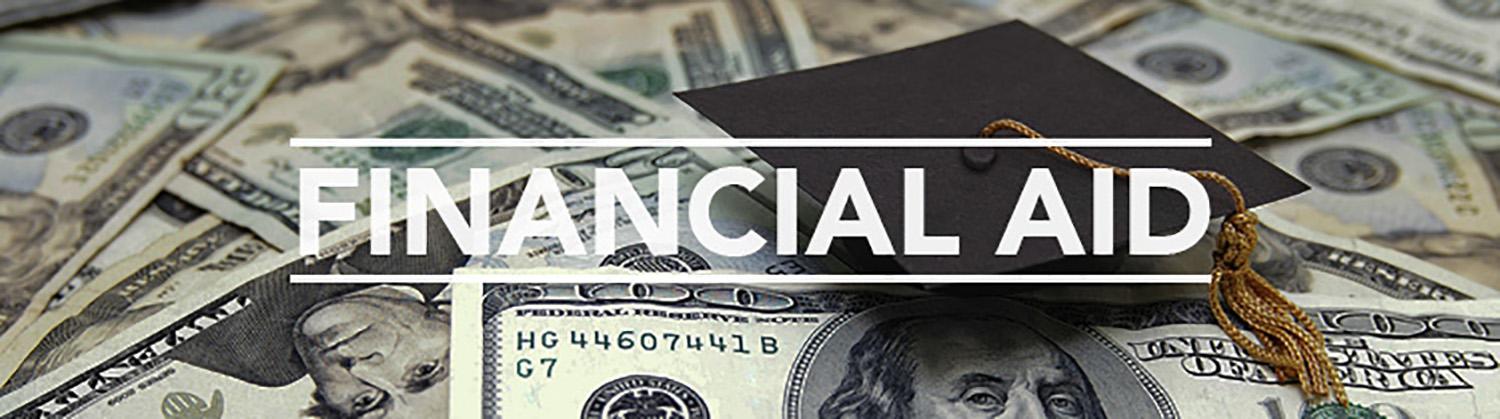 Grants (Gift Aid or Award)

Гранти (безоплатна допомога або нагорода)
Student Work Study Program
Програма роботи студентів
Loans

Позики
Typically based on financial need.
Як правило, виходячи з фінансових потреб.

This money does not need to be paid back.
Ці гроші не потрібно повертати.

Awards vary according to the family income.
Нагороди будуть відрізнятися залежно від доходу сім'ї.

Funds can be limited.
Кошти можуть бути обмежені.
Aid that is awarded for working at your college. Award is your paycheck throughout the year.

Допомога, яка надається за роботу у вашому коледжі. Нагорода - це ваша зарплата протягом року.
This is borrowed money that must by paid back plus interest.


Це позичені гроші, які потрібно повернути з урахуванням відсотків.
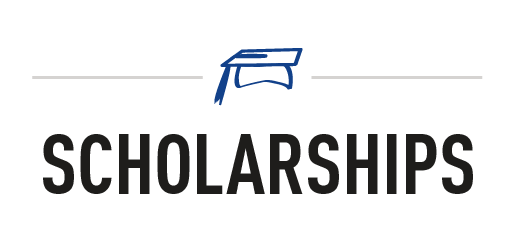 What are scholarships?
Що таке стипендії?
"Навчальні заняття
Галузь знань
Оцінки з середньої школи
Спеціальність
Результати тестів"
Academics
Field of Study
HS Grades
Major
Test Scores
Unlike student loans, scholarships are considered gift aid, meaning they don't have to be repaid. 
На відміну від студентських позик, стипендії вважаються подарунковою допомогою, тобто їх не потрібно повертати.
Activities
Leadership
Military
Volunteer Work
Background
Culture
Ethnicity
First-Gen
Religion
"Загальна інформація
Культура
Етнічна приналежність
Перше покоління
Релігія"
"Напрямки діяльності
Керівництво
Армія
Волонтерська робота"
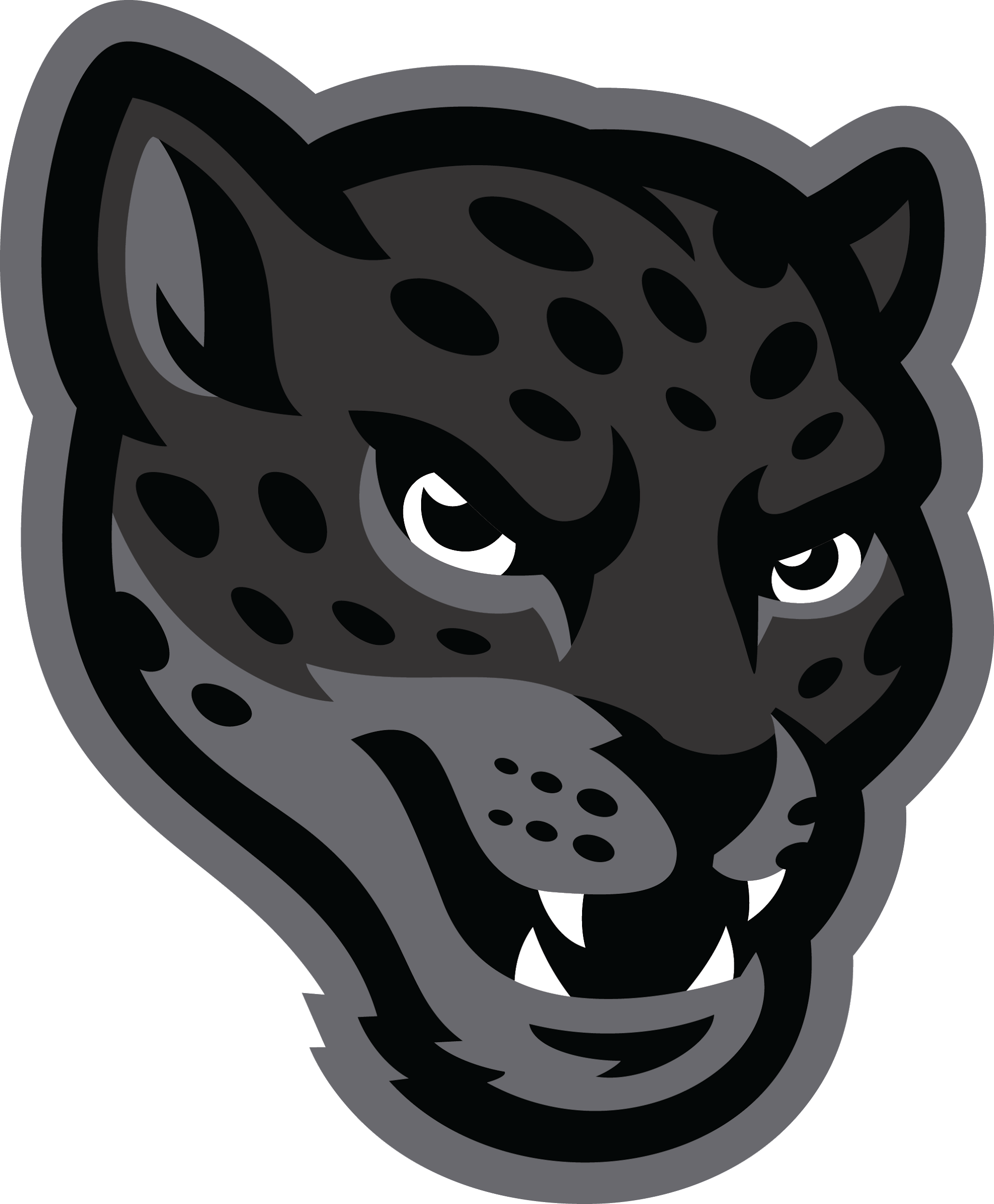 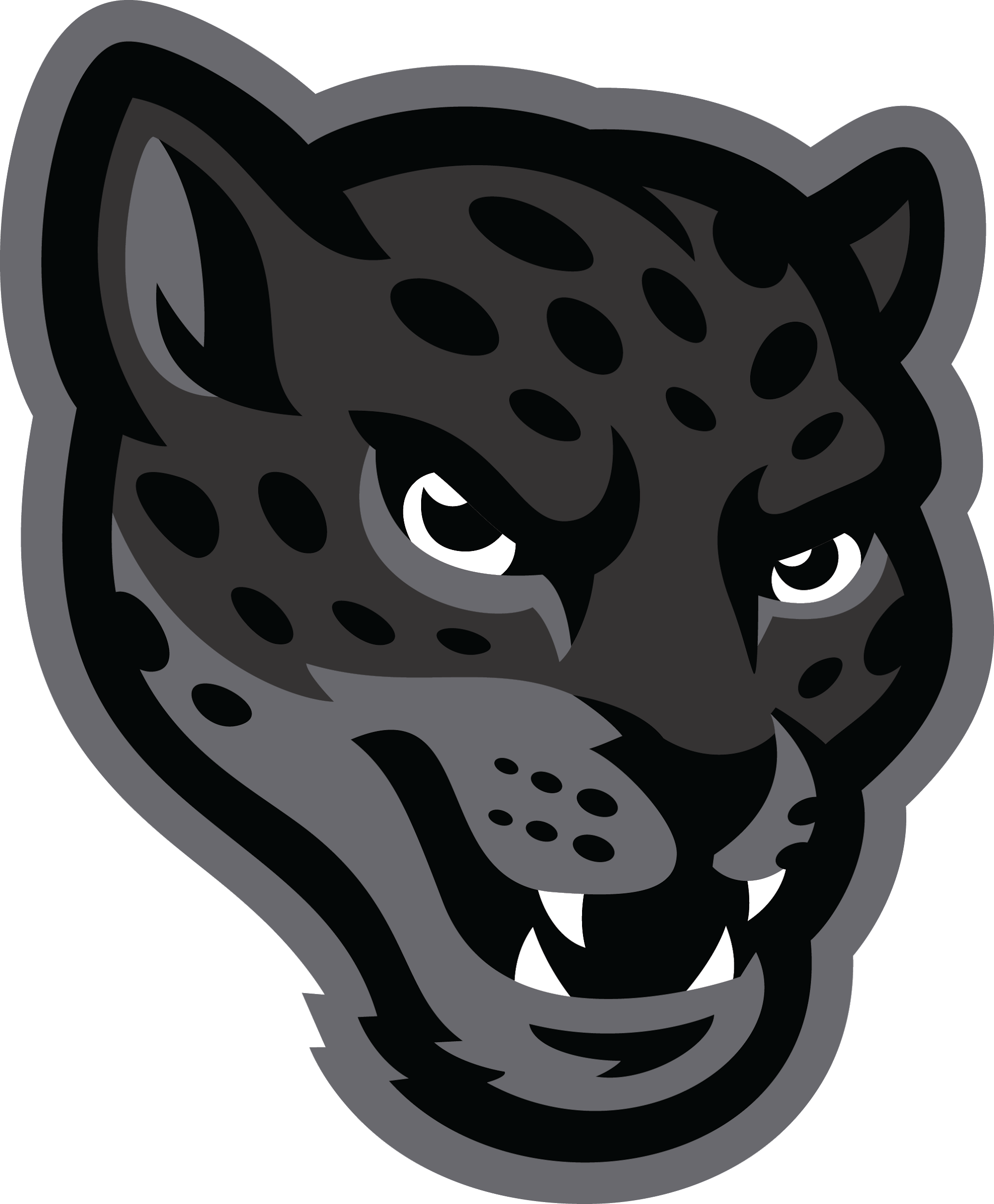 Scholarship 
Types
Стипендія
Типи
"Фінанси
Потреби
Сімейний дохід
Право на фінансову допомогу
Освіта батьків"
Financial 
Need
Family Income
Financial Aid Eligibility
Parent Education
Other
Company Sponsored
Government Sponsored
Graduate School
"Інше
За підтримки компанії
За підтримки уряду
Аспірантура"
Skills
Art
Dance
Sports
Writing
"Навички
Мистецтво
Танці
Спорт
Письмо"
Supporting Your Student
Підтримка вашого студента
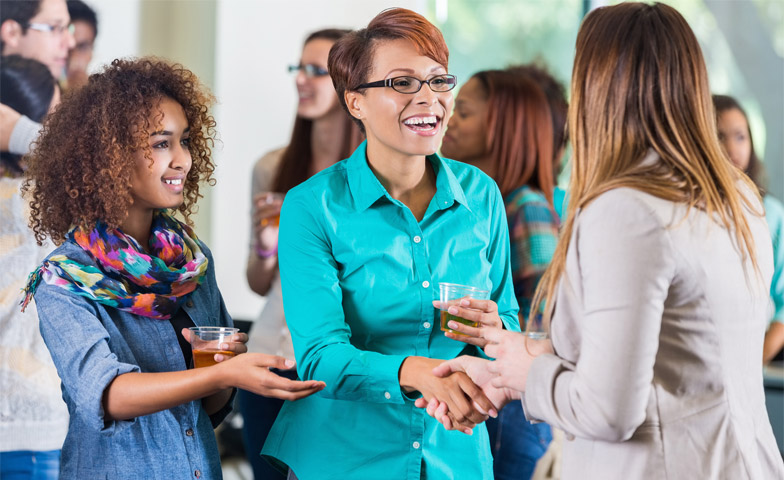 Stay Informed
Будьте в курсі
Newsletters 
Інформаційні бюлетені
Socials
Соціальні мережі
Counselors 
Консультанти
Parent workshops 
Батьківські семінари 
PTA 
БАТЬКІВСЬКИЙ КОМІТЕТ
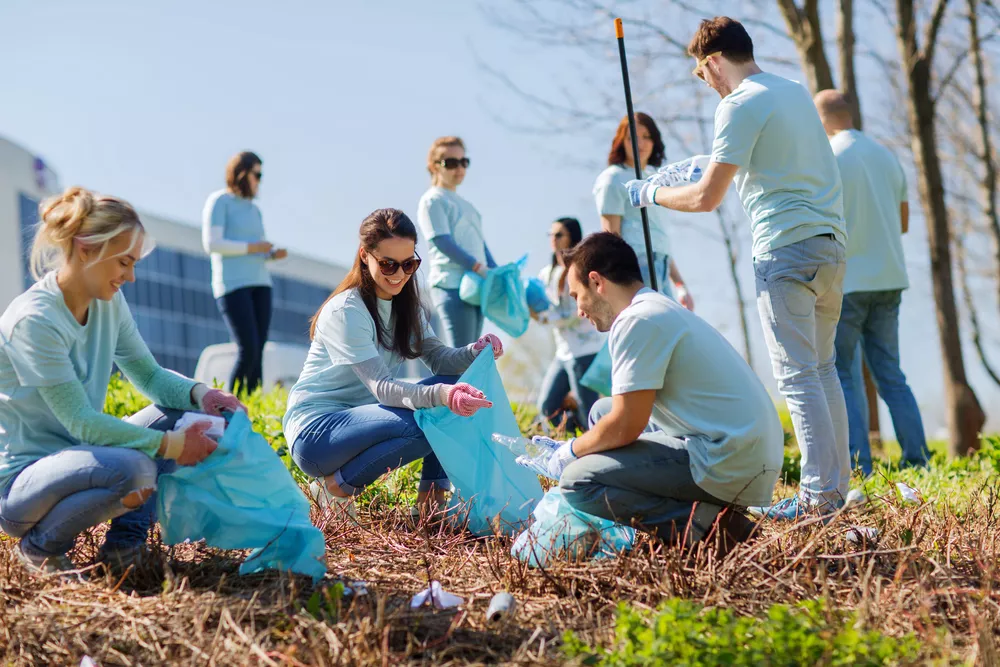 Encourage student to be involved
Заохочуйте студента до участі
Volunteer work 
Волонтерська робота
Summer internships 
Літні стажування (практики)
Summer job 
Літня робота
Leadership in clubs and organizations
Керівництво в клубах та організаціях

This can boost up a student’s college application.  
Це може прискорити заявку студента на вступ до коледжу.
Assist Your Student in the Process
Допомагайте студенту в процесі навчання
Encourage students to take SAT/ACT tests
Заохочуйте студентів складати тести SAT/ACT
Plan college visits (as a family or through school)
Плануйте відвідування коледжу (сім'єю або через школу)
Consider college options together (3-5 colleges – safe, match, reach).
Разом обдумайте варіанти коледжу (3-5 коледжів – безпечний, відповідний, доступний). 
Tool/Віртуальний інструмент: BigFuture.CollegeBoard.org 
Корисний інструмент: BigFuture.CollegeBoard.org
Create a master list of deadlines (applications, scholarships, tests)
Створіть основний список крайніх термінів (заявок, стипендій, тестів)
Assist in the college application process
Допомога в процесі подачі документів до коледжу
Assist Your Student in the Process
Допомога в процесі подачі документів до коледжу
FAFSA –Opening deadlines (tentative December). Have tax documentation and accounts ready. 
Кінцевий термін відкриття (орієнтовно грудень). Підготуйте податкову документацію та рахунки.
TASFA - 
Received HS Diploma or GED in Texas / Отримав диплом про повну загальну середню освіту або атестат про повну загальну середню освіту в штаті Техас
Intent to apply for Permanent Resident status as soon as able / Намір якомога швидше подати заявку на отримання статусу постійного жителя (резидента)
Apply to scholarships / Подайте заявку на отримання стипендії
Review award letters together /Перегляньте листи про нагородження разом
Make sure student/ Переконайтеся, що студент:
Signs up for New Student Organization (NSO) / Реєструється в новій студентській організації (NSO)
Submits any additional documentation / Подає будь-які додаткові документи
Secures on-campus housing (as applicable) / Забезпечує житло на території кампусу (за наявності)
Registers for classes on time / Вчасно записується на заняття
Who can Help?			Хто може допомогти?
At your high school / У вашій середній школі
Counselors / Консультанти
College, Career, and Military Readiness (CCMR) team / Команда коледжу, кар’єри та військової готовності (CCMR).
Go Center / Іди в центр
Special Programs / Спеціальні програми
TRIO: Upward Bound, Talent Search / TRIO: Upward Bound, Пошук талантів
Advise TX / Порадьте ТХ
Gear Up / Приготуватися
At the college / У коледжі
Recruiters / Admission Counselors 
Рекрутери/консультанти з прийому
Financial Aid Representatives 
Представники фінансової допомоги
Helpful Sites /Корисні сайти
College for All Texans
Big Future - College Board
Navigate Life -Texas
For parents of students with disabilities 
Для батьків учнів з обмеженими можливостями
Connect with us!			Зв'яжіться з нами!
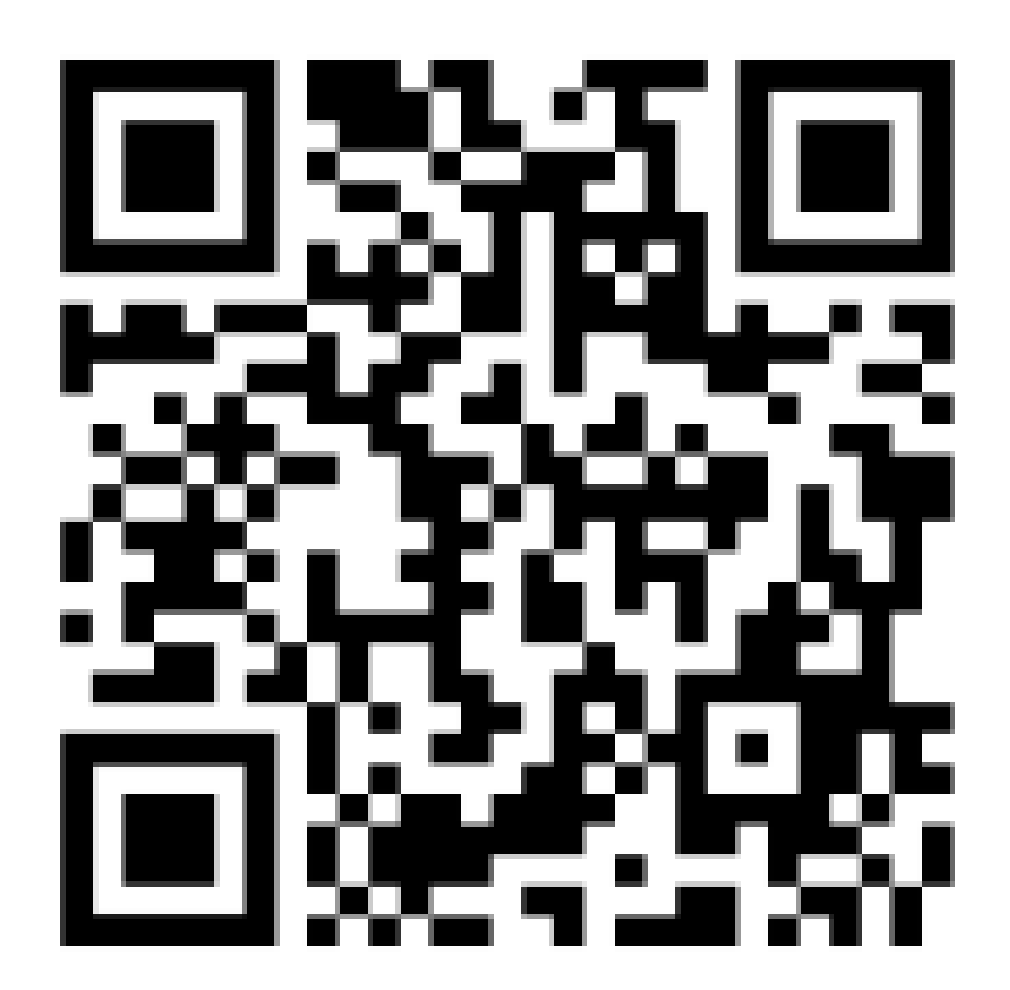 Stay connected with our events and up-to-date college info by filling out our Parent Connection Form.
Залишайтеся на зв’язку з нашими подіями та актуальною інформацією про коледж, заповнивши нашу форму зв’язку з батьками.

https://parent.admissions.tamusa.edu/
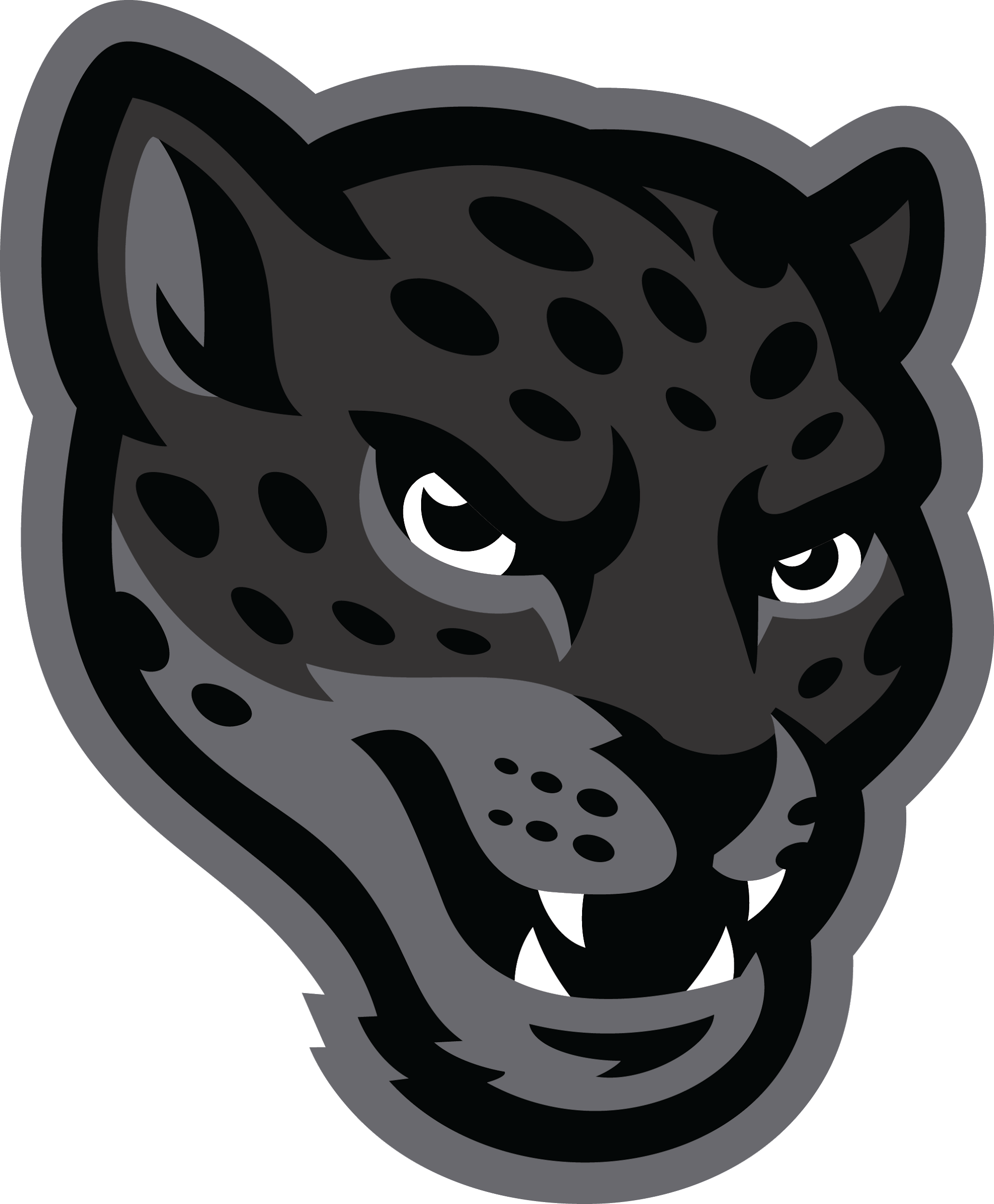 Thank You!
Дякую
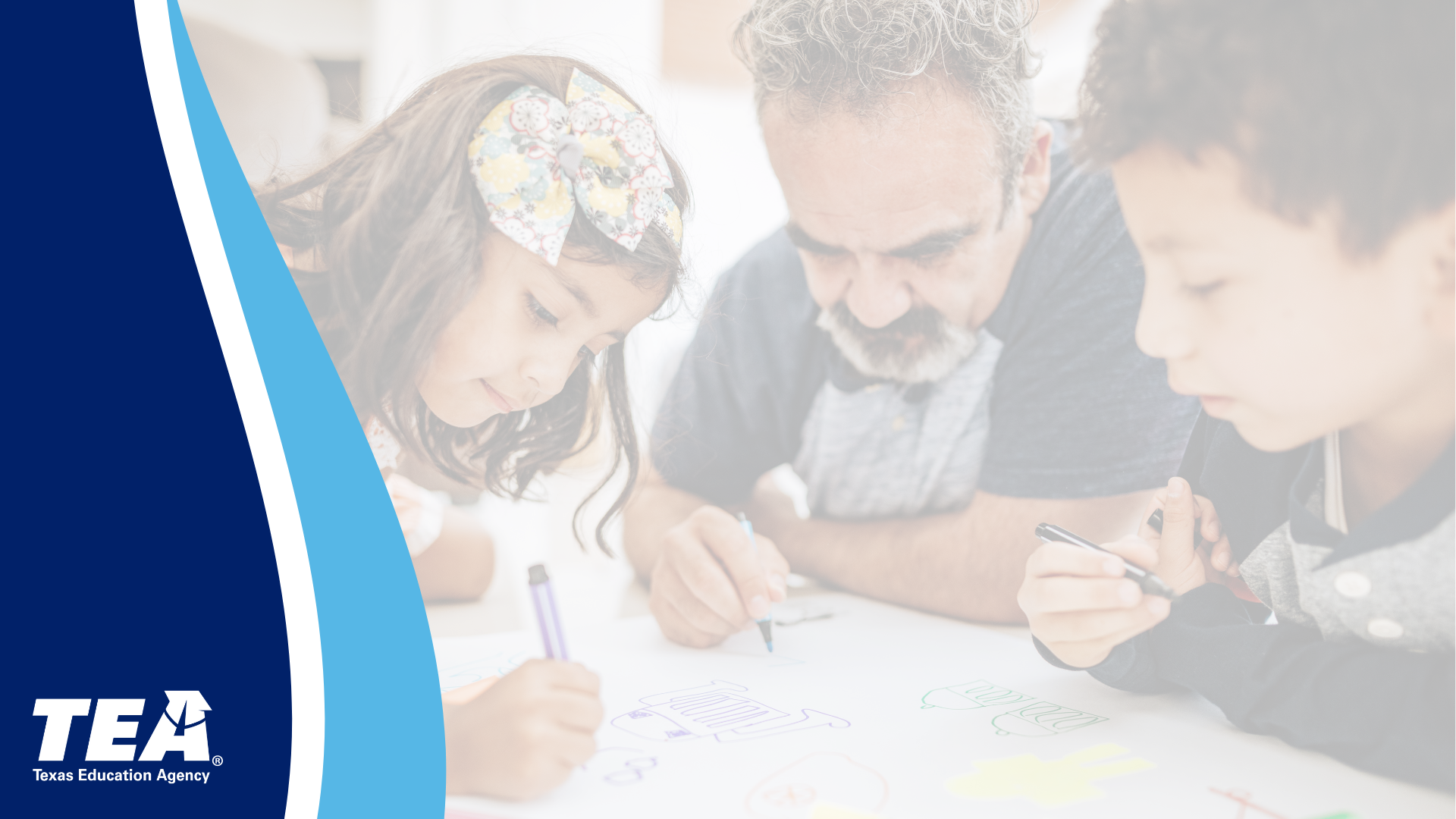 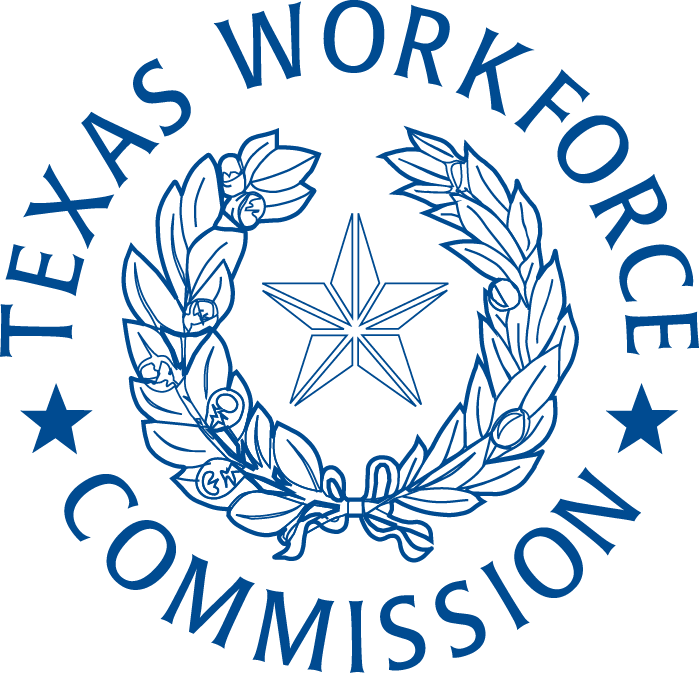 TEXAS WORKFORCE COMMISSION
Child Care & Early Learning 

КОМІСІЯ З ТРУДОВОЇ СИЛИ ТЕХАСУ
Догляд за дітьми та раннє навчання
#T3Series
Texas Workforce Commission (TWC) Child Care & Early Learning (CC&EL)
КОМІСІЯ З ТРУДОВОЇ СИЛИ ТЕХАСУ
Догляд за дітьми та раннє навчання
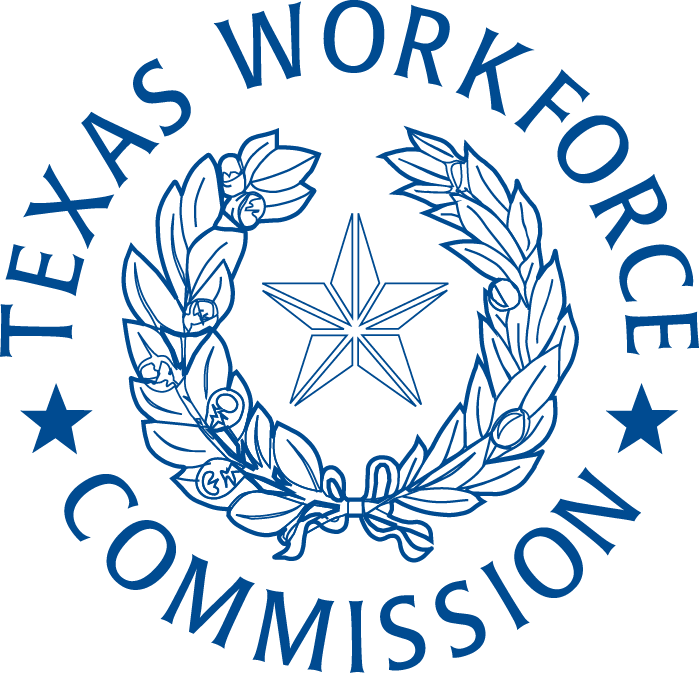 Jennifer Marshall 
Child Care Policy Analyst / Догляд за дітьми та ранній розвиток
Child Care & Early Learning Division / División de Cuidado Infantil y Aprendizaje Temprano
Agenda / Порядок денний
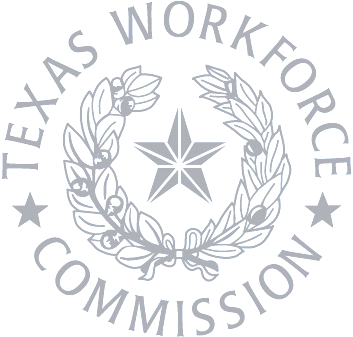 Overview of Child Care & Early Learning Services 
Огляд послуг з догляду за дітьми та раннього розвитку
Child Care Financial Assistance/Scholarships 
Фінансова допомога/стипендії по догляду за дитиною
Child Care Availability Portal 
Портал доступності догляду за дітьми
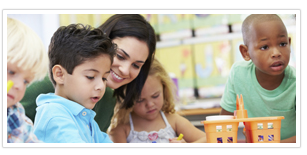 ‹#›
Child Care & Early Learning Overview
Огляд догляду за дітьми та раннього навчання
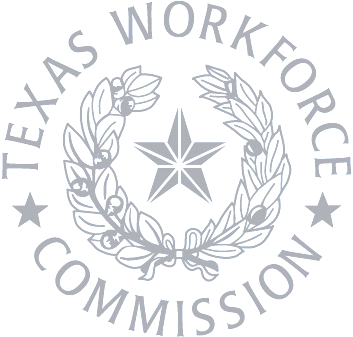 Assisting child care businesses 
Допомога підприємствам, що займаються доглядом за дітьми

Helping working parents which supports the economy 
Допомога працюючим батькам, що підтримують економіку

Preparing our youngest learners … the future of our workforce
Готуємо наших наймолодших учнів… майбутнє нашої робочої сили
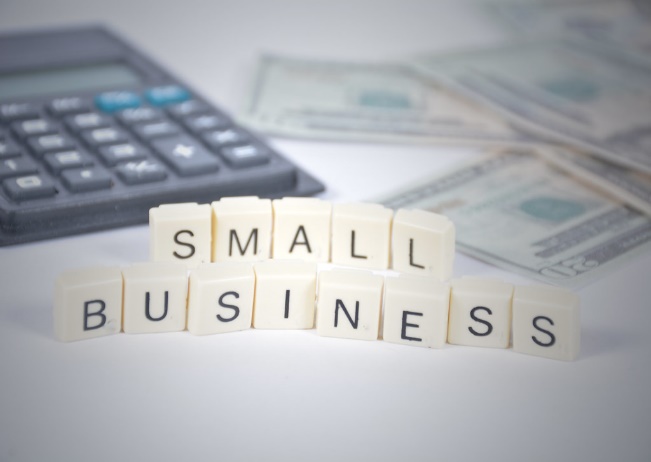 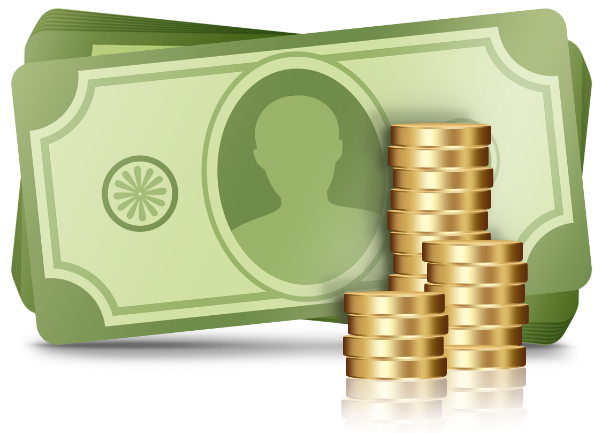 ‹#›
Child Care & Early Learning Overview – Child Care Services Program /
Огляд догляду за дітьми та раннього навчання/Програма догляду за дітьми
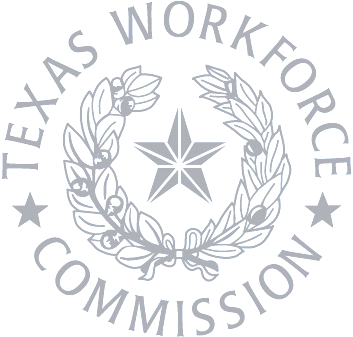 Child care services are provided to low-income families to
Послуги з догляду за дітьми надаються малозабезпеченим сім'ям:
Create and support long-term self-sufficiency by enabling parents to work, attend job training for work, or increase educational levels
Створіть і підтримуйте довгострокову самодостатність, дозволяючи батькам працювати, відвідувати професійне навчання для роботи або підвищувати рівень освіти,
Offer affordable, accessible, and quality child care, through Texas Rising Star-certified programs, that supports the physical, social, emotional, intellectual development, and safety of children
Пропонуйте недорогий, доступний і якісний догляд за дітьми через сертифіковані програми Texas Rising Star, які підтримують фізичний, соціальний, емоційний, інтелектуальний розвиток і безпеку дітей, а також
Empower parents to make informed choices regarding child care that best meets the family’s needs
Надати батькам можливість робити усвідомлений вибір щодо догляду за дитиною, який найкраще відповідає потребам сім’ї.
‹#›
Child Care & Early Learning Overview – Child Care Services Program Financial  Aid /
Огляд догляду за дітьми та раннього навчання –
Фінансова допомога за програмою догляду за дітьми
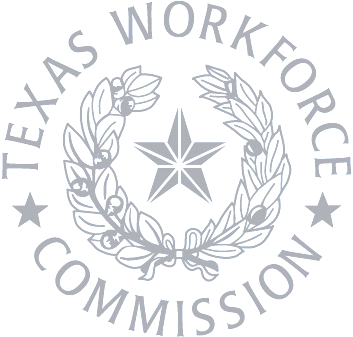 Requirements for CCS Financial Assistance (also referred to as “subsidies” or “scholarships”) / Вимоги до фінансової допомоги CCS (також називаються «субсидіями» або «стипендіями»):
Income Eligibility / Право на отримання доходу:: 
Under federal law, families may earn up to 85% of the State’s Median Income, or about $75.4k for a family of 4 / Згідно з федеральним законом, сім’ї можуть заробляти до 85% середнього доходу штату, або близько $75,4 тис. для сім’ї з 4 осіб.
12-Month Eligibility Period / 12-місячний період придатності: 
All families receive at least 12 months of child care / Усі сім'ї отримують принаймні 12 місяців догляду за дитиною
Parent Copay / Батьківська оплата::  
All families must contribute to the cost of care; the amount is based upon family size and income / Усі сім'ї повинні робити внески у вартість догляду; сума залежить від розміру сім'ї та доходу
‹#›
Child Care & Early Learning Overview – Why Does Quality Child Care Matter?
Чому якісний догляд за дітьми важливий?
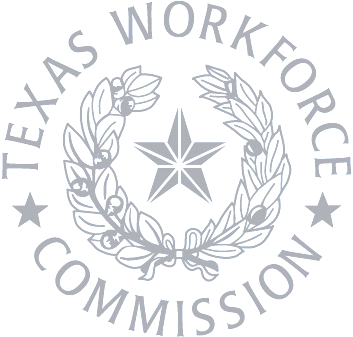 80% of brain development occurs before age four.
80% розвитку мозку відбувається до чотирьох років.
Children who experience high-quality early care and learning settings are more likely to… / Діти, які мають високоякісний догляд та розвиток в ранньому віці, мають більше шансів...
Be ready for school by age 5 / 
Бути готовими до школи до 5 років
Graduate from high school /
Закінчити середню школу
Attend a 4-year College /
Відвідувати 4-річний коледж
Local Workforce Development Boards
Місцеві ради з розвитку робочої сили
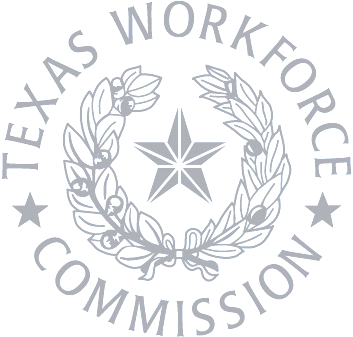 ‹#›
Texas Child Care Availability Portal
Техаський портал щодо догляду за дітьми
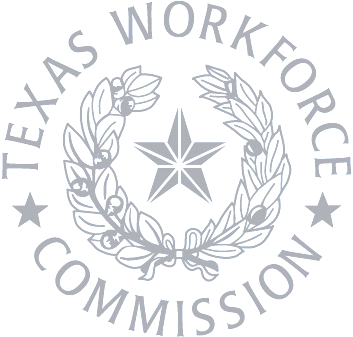 https://find.childcare.texas.gov  

Find all types of child care, all in one place based on your needs, such as location and children's age. / Знайдіть усі види догляду за дітьми в одному місці залежно від ваших потреб, наприклад місця розташування та віку дітей.

Filter to find child care providers that have openings right now or that are quality-rated / Filtre Фільтруйте, щоб знайти заклади догляду за дітьми, у яких зараз є вакансії або які мають рейтинг якості

frontline.childcare@soc.texas.gov
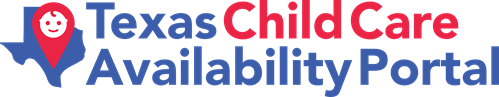 ‹#›
Search For Available Child Care
Пошук доступного догляду за дитиною
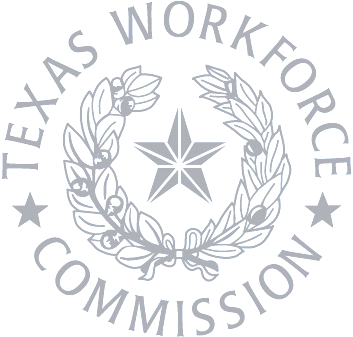 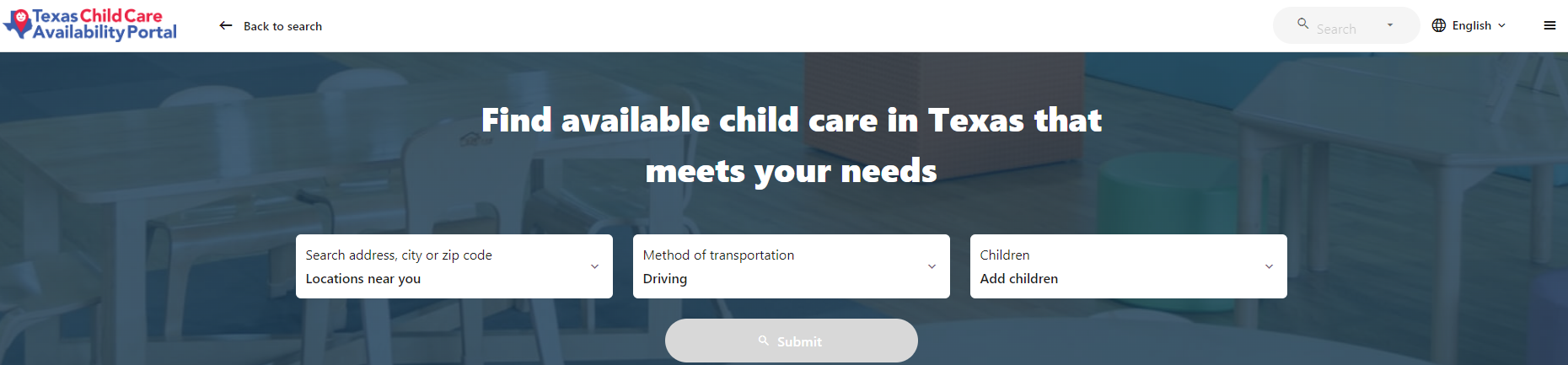 ‹#›
Search For Available Child Care con't
Пошук доступного догляду за дитиною
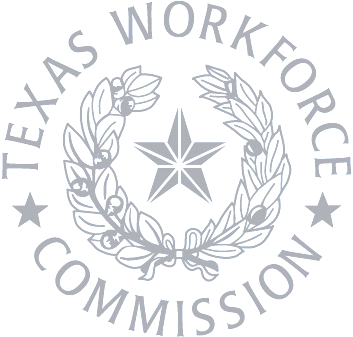 ‹#›
Search For Available Child Care con't
Пошук доступного догляду за дитиною
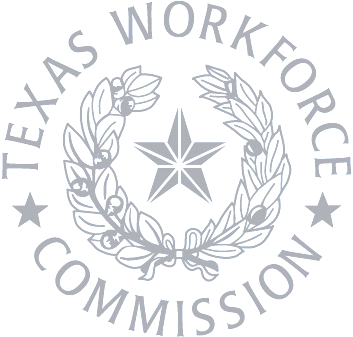 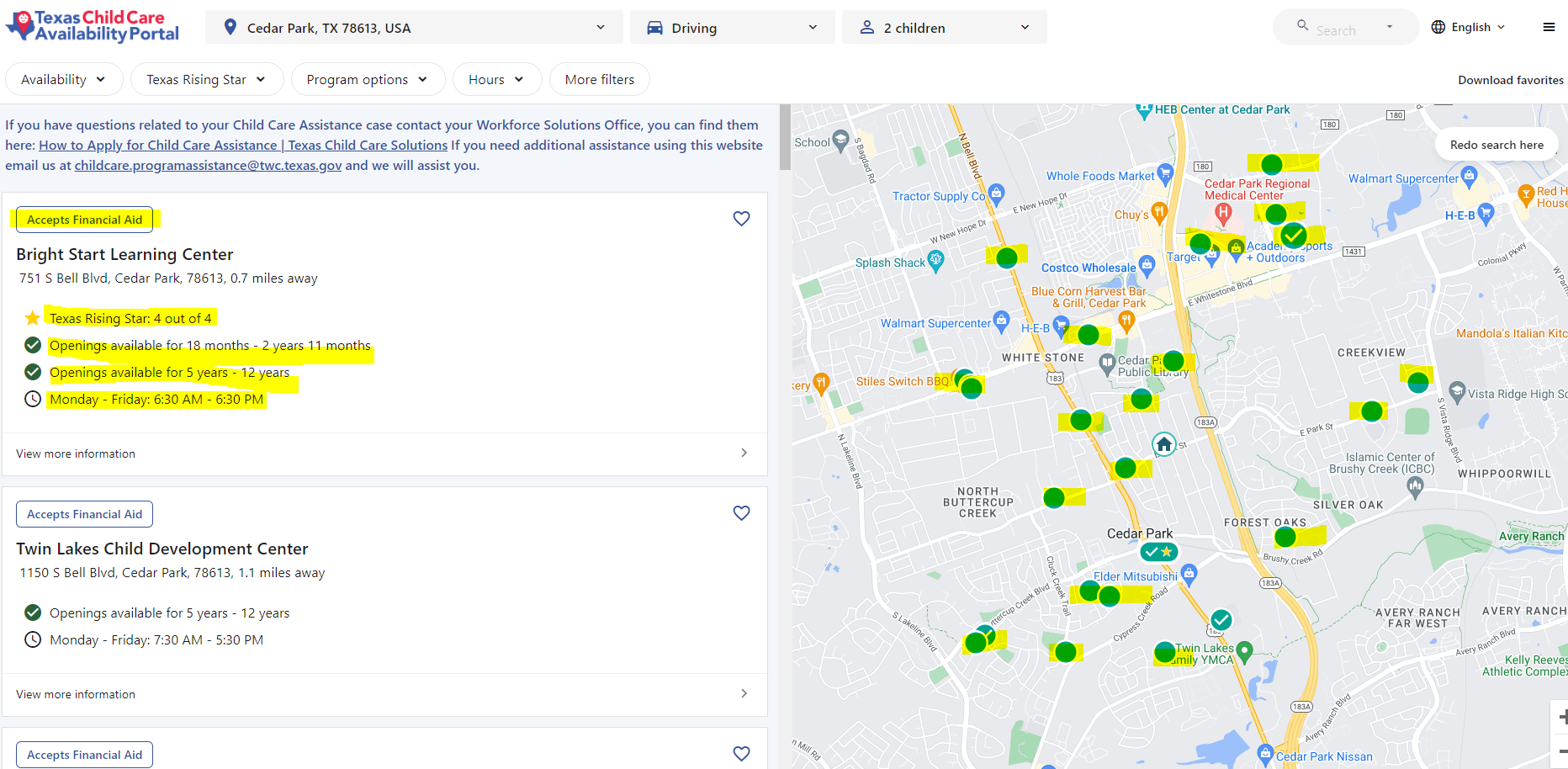 ‹#›
Search For Available Child Care con't 
Пошук доступного догляду за дитиною
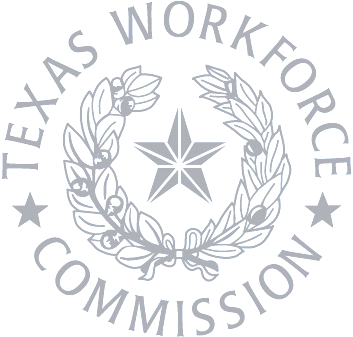 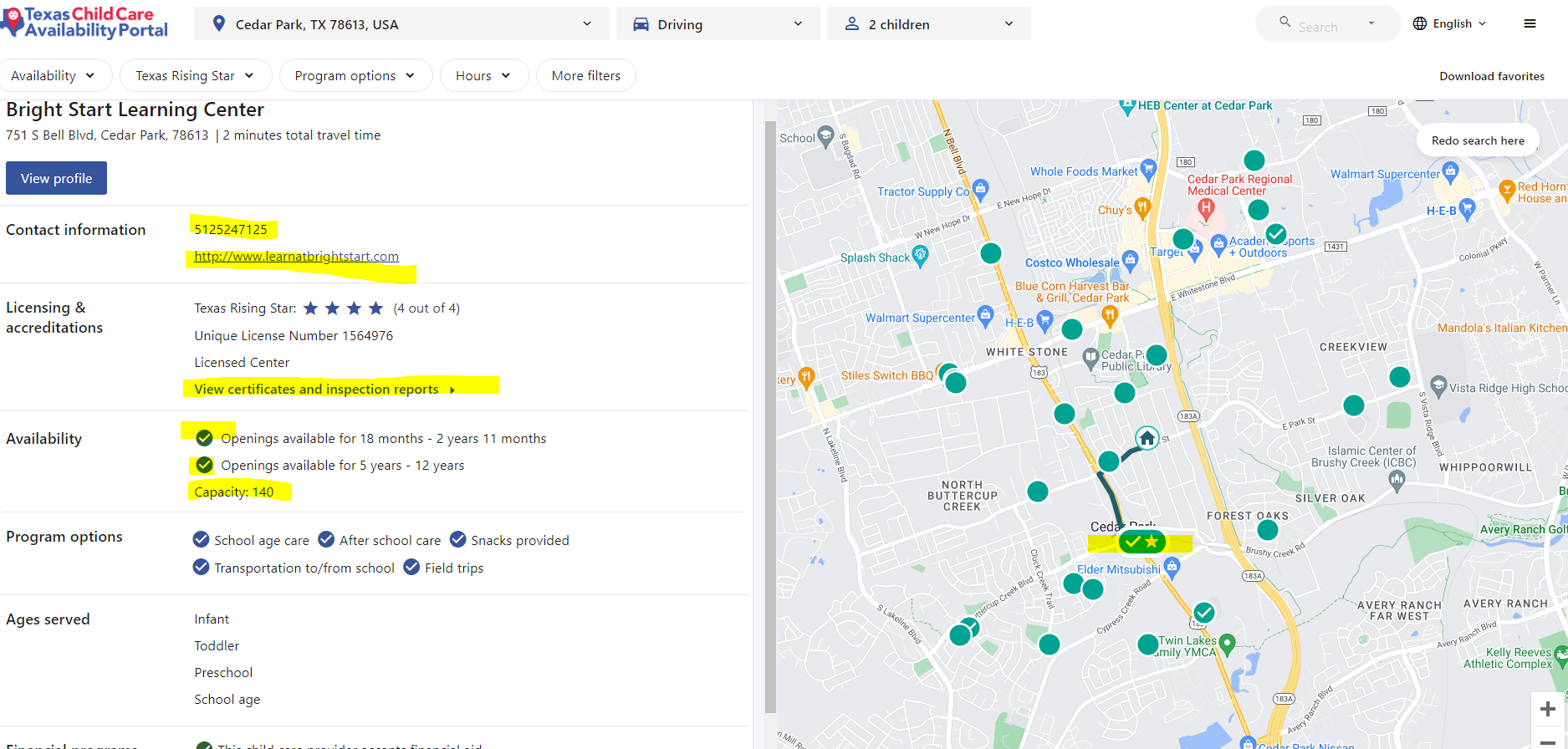 ‹#›
Family & Provider Supports Resources
Ресурси підтримки сім'ї та постачальника
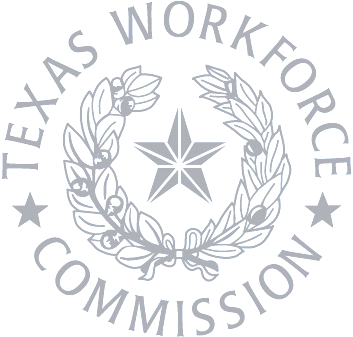 TWC Child Care & Early Learning / Догляд за дітьми та ранній розвиток TWC https://twc.texas.gov/programs/childcare  

Local Workforce Development Boards / Місцеві ради з розвитку робочої сили https://www.twc.texas.gov/partners/workforce-development-boards-websites#texasWorkforceDevelopmentBoardWebsites 

Texas Child Care Availability Portal / Техаський портал щодо догляду за дітьми  https://find.childcare.texas.gov/welcome 

Texas Child Care Solutions / Техаські рішення для догляду за дітьми  
https://texaschildcaresolutions.org/ 

Prekindergarten Partnerships / Партнерство з дошкільними закладами https://www.twc.texas.gov/programs/twc-prekindergarten-partnerships
‹#›
Contact Us!			Contact Us!
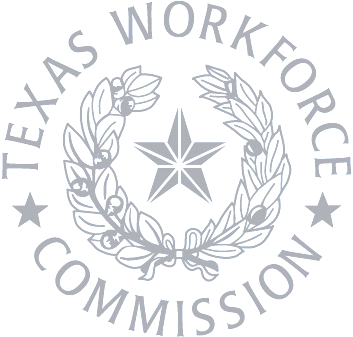 Jennifer Marshall, Policy Analyst 
Аналітик політики
Child Care Program Policy - Child Care & Early Learning Division
Політика програми догляду за дітьми – Відділ догляду за дітьми та раннього навчання
Texas Workforce Commission
Техаська комісія з питань робочої сили
jennifer.marshall@twc.texas.gov

Child Care & Early Learning Services
Догляд за дітьми та дошкільне навчання
Child Care & Early Learning Services - Program Overview - Texas Workforce Commission

TWC Directory of Workforce Solutions Offices & Services - TWCs 28 Workforce Development Boards 
TWC Каталог рішень для робочої сили Офіси та послуги - TWC 28 Рад з розвитку робочої сили
Directory of Workforce Solutions Offices & Services - Texas Workforce Commission
‹#›
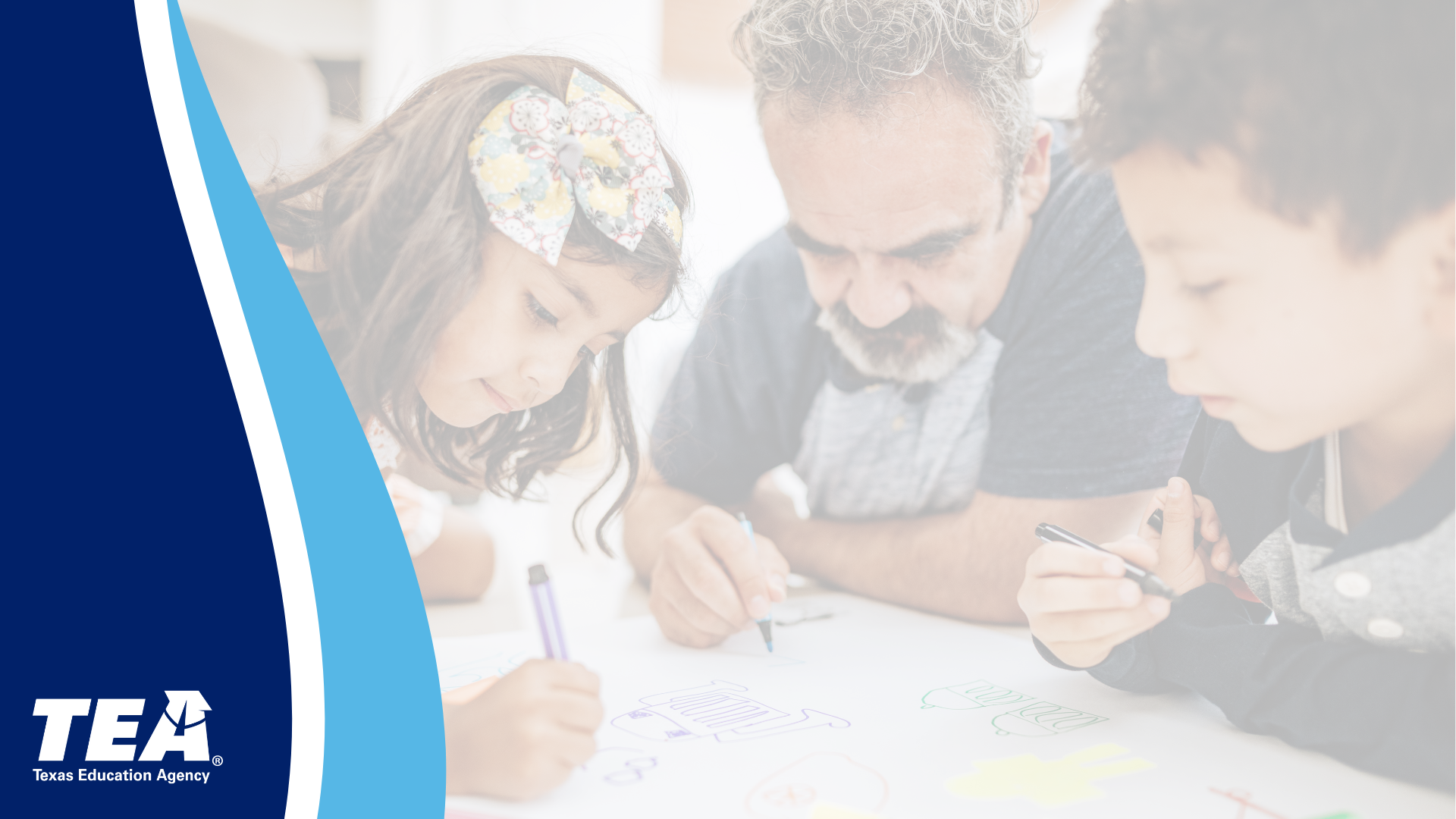 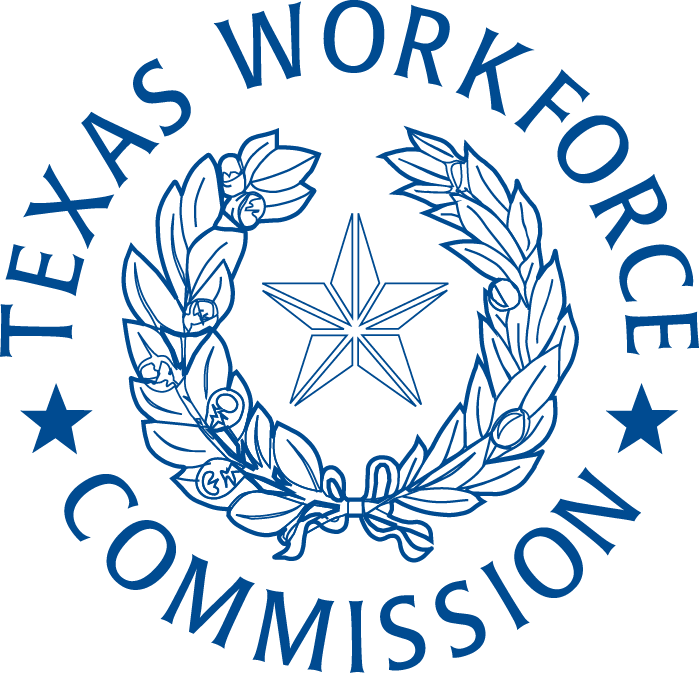 TEXAS WORKFORCE COMMISSION
Employment & Training Programs 

Програми працевлаштування 
та навчання (E&T).
#T3Series
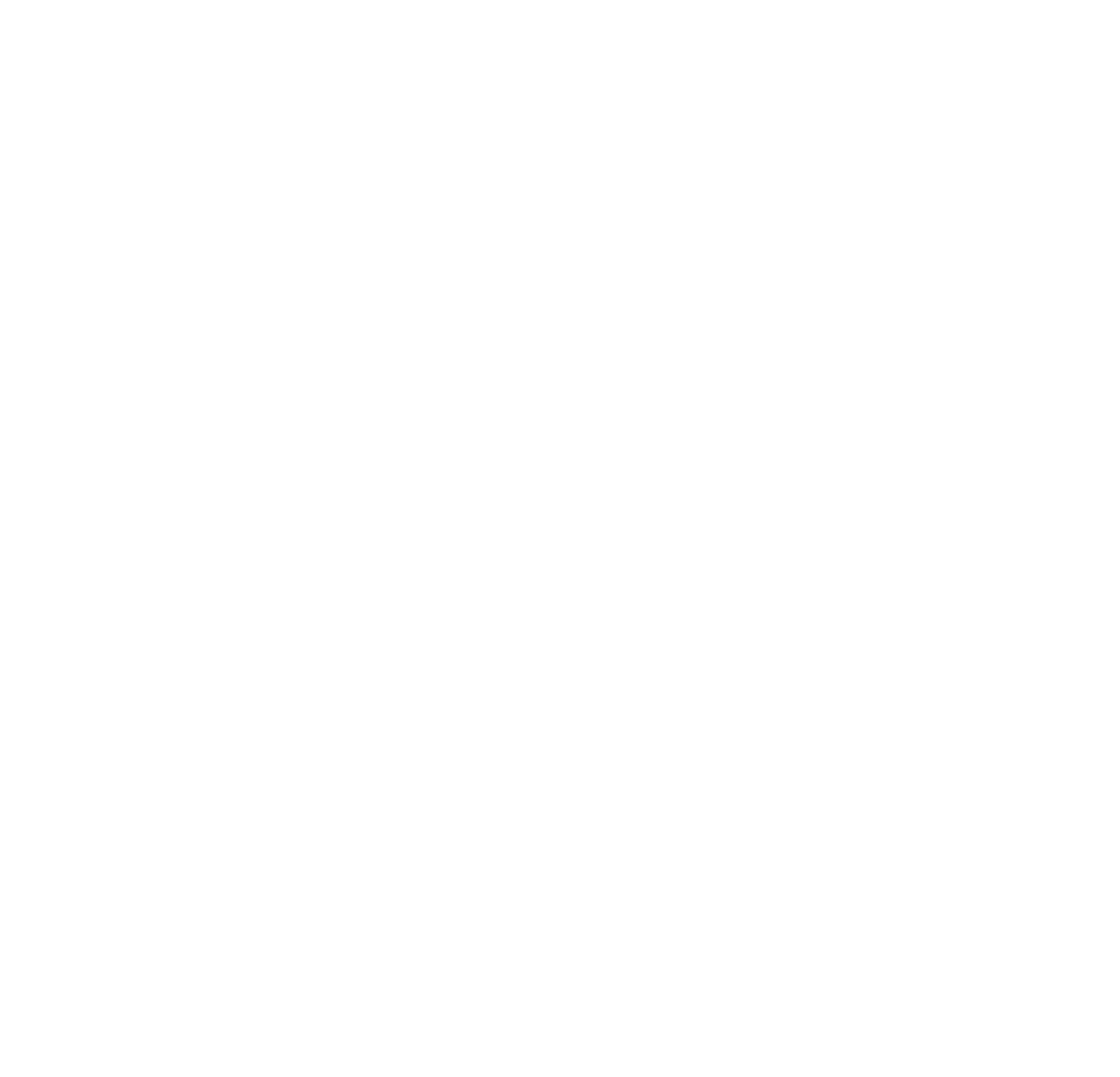 Texas Workforce CommissionEmployment & Training (E&T) programs 

Програми працевлаштування та навчання (E&T).
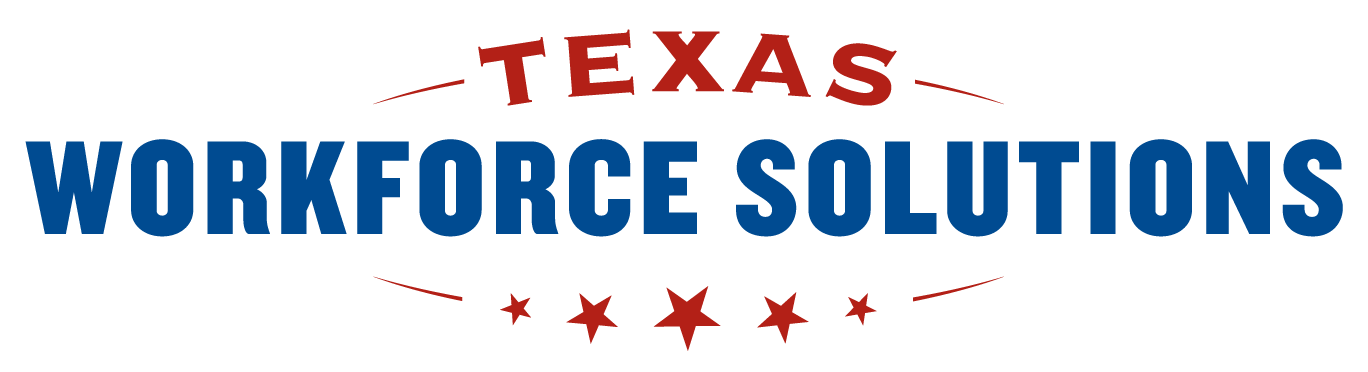 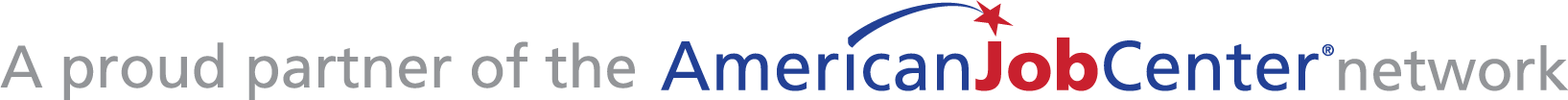 Employment & Training (E&T) programs – Eligibility 
Програми працевлаштування та навчання (E&T). Відповідність критеріям
WorkInTexas.comRelated resources 
Відповідні ресурси
Agenda / Порядок денний
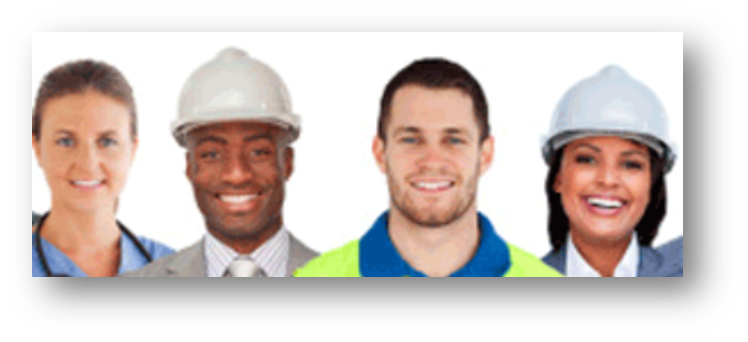 Local Offices / Місцеві офіси
28 Local Board Areas / 28 районних місцевих рад
https://twc.texas.gov/partners/workforce-development-boards-websites

Nearly 200 local offices / Близько 200 місцевих офісів
https://twc.texas.gov/directory-workforce-solutions-offices-services

Helpful staff assist with registration and orientations, resumé development, interview prep, job search, job fairs, and employer referral. 
Уважний персонал допомагає з реєстрацією та орієнтацією, складанням резюме, підготовкою до співбесіди, пошуком роботи, ярмарками вакансій та перенаправленням до роботодавців.

Training assistance may be available for qualified individuals.  
Допомога в навчанні може бути доступна для кваліфікованих осіб.
Service Priority / Пріоритетність послуг
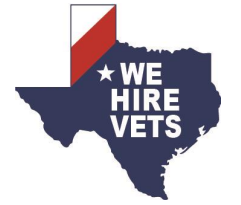 Veterans, including qualified spouses, receive priority for services under workforce programs. 
Ветерани, включно з кваліфікованими подружжями, отримують першочергові послуги в рамках програм зайнятості.

Foster Youth are prioritized after Veterans. 
Прийомна молодь є пріоритетною після ветеранів.
Workforce Innovation & Opportunity Act (WIOA)
Закон про інновації та можливості для робочої сили
To increase access to employment, education, training and support.
Support attainment of family-sustaining wages.
Розширити доступ до працевлаштування, освіти, навчання та підтримки. Сприяти досягненню заробітної плати, яка б забезпечувала утримання сім'ї.

https://twc.texas.gov/partners/workforce-innovation-opportunity-act-wioa
Youth, adults, and dislocated workers 
 Молодь, дорослі та переміщені працівники
Eligibility-based 
На основі прийнятност
Services - Career, training, and support services
Послуги – кар’єра, навчання та допоміжні послуги
WIOA – Adult Program / Програма для дорослих
18 years old or older
18 років і старше
Authorized to work in the U.S. 
Дозвіл на роботу в США
If male, selective service applicable
Якщо чоловік, застосовно вибіркове обслуговування

Priority / Пріоритет
Public assistance, basic skills deficient, or low-income individuals Державна допомога, люди з недостатніми базовими навичками або з низьким рівнем доходу.
WIOA – Dislocated Workers  
Програма для переміщених працівників
Eligible under Adult program; and / Відповідає вимогам програми для дорослих; і
Unemployed; / Безробітний;
Laid-off; / звільнені;
was self-employed; / був самозайнятим;
displaced homemaker; or / переселена домогосподарка; або
dislocated military spouse / переселена дружина військового
WIOA – Youth Program /Молодіжна програма
In-School Youth (ISY): / Шкільна молодь (ISY):
14-21 years-old attending school, low-income, and
14-21-річні відвідуючі школу, малозабезпечені та
Basic skills deficient, English learner, or other recognized barrier 
Відсутність базових навичок, вивчення англійської мови або інші визнані бар'єри

Out-of-School Youth (OSY): / Позашкільна молодь (OSY):
16-24 years-old, not attending school, and 
16-24-річні, не відвідуючі школу, і
Dropout, basic skills deficient or English learner with HSE, low-income requiring additional assistance, or other recognized barrier 
Кинули школу, не володіють базовими навичками або вивчають англійську мову з порушеннями психофізичного розвитку, мають низький рівень доходу, потребують додаткової допомоги або мають інші визнані бар'єри
WIOA – Career Services / Кар'єрні послуги
Basic (available) / Базовий (доступний)
Eligibility determinations, initial assessments, labor market information, financial aid (FAFSA) assistance, labor exchange services (WorkInTexas.com), and more 
Визначення відповідності вимогам, початкова оцінка, інформація про ринок праці, фінансова допомога (FAFSA), послуги біржі праці (WorkInTexas.com) та багато іншого
Referrals, coordination, and information about other programs and services, including child care, child support, CHIP, EITC, SNAP benefits, TANF, and others Рекомендації, координація та інформація про інші програми та послуги, включаючи догляд за дітьми, аліменти, CHIP, EITC, пільги SNAP, TANF та інші
Individualized (if eligible) / Індивідуальний (якщо відповідає вимогам)
Comprehensive assessments, employment plans, counseling, soft skills, work-prep, career planning, internships, English acquisition and IET programs, and more 
Комплексне оцінювання, плани працевлаштування, консультування, навички спілкування, підготовка до роботи, планування кар’єри, стажування, вивчення англійської мови та програми IET тощо
WIOA – Training Services / Послуги з навчання
Occupational skills training 
Навчання професійним навичкам
On-the-job training (OJT) 
Навчання на робочому місці (OJT)
Skills Upgrading 
Підвищення кваліфікації

May be tied to local target occupations 
Може бути прив'язаний до місцевих цільових професій
	https://twc.texas.gov/partners/target-occupations
May be provided in combination with Adult Education and Literacy services
Може надаватися в поєднанні з послугами з навчання дорослих і грамотності
WIOA – Support Services / Служби підтримки
Referral or provided directly. Must support participation. 
По рекомендації або надається напряму. Треба підтримувати участь.
Transportation / Перевезення
Work clothes or tools, training supplies / Робочий одяг або інструменти, навчальні приладдя
Housing assistance / Житлова допомога
Health care referrals / Медичні напрямки
Legal services, and more / Юридичні послуги та інше
WIOA – Other Services / Інші послуги
Follow-up / Слідувати 
Adults and Dislocated Workers – following employment, for up to 12 months. 
Дорослі та неперміщені працівники – після працевлаштування до 12 місяців.
Youth – following program completion, for at least 12 months. May include mentoring. 
Молодь – після завершення програми протягом щонайменше 12 місяців. Може включати наставництво.
Work-based Learning / Навчання на основі роботи
Incumbent Worker Training and Customized Training 
Навчання штатних працівників та індивідуальне навчання
Transitional Jobs – paid work experience designed to establish experience and develop relevant skills for individuals with barriers who have limited or no work history 
Перехідна робота – оплачуваний досвід роботи, призначений для накопичення досвіду та розвитку відповідних навичок для осіб з обмеженими можливостями, які мають обмежений або взагалі не мають досвіду роботи
Work Experience (for Youth) / Досвід роботи (для молоді)
Combine academic and occupational education. Paid or unpaid. Summer or full-year opportunities 
Поєднання академічної та професійної освіти. Оплачувана або неоплачувана. Літні або цілорічні можливості
Other Programs / Інші програми
https://twc.texas.gov/partners/workforce-program-guides
TWC Programs / Програми TWC
Trade Adjustment Assistance (TAA) / Допомога в налагодженні торгівлі (TAA)
Unemployment Insurance Benefits (UIB) / Допомога по безробіттю (UIB)
Reemployment Services and Eligibility Assessment (RESEA) 
Послуги з повторного працевлаштування та оцінка відповідності вимогам (RESEA)

Multi-Agency Programs / Міжвідомчі програми 
Eligibility determined by HHSC: / Відповідність вимогам, визначена HHSC:
Temporary Assistance for Needy Families (TANF) E&T – Choices program
 Тимчасова допомога для малозабезпечених сімей (TANF) E&T – програма вибору
Supplemental Nutrition Assistance Program (SNAP) E&T 
Додаткова програма допомоги в харчуванні (SNAP) E&T
Eligibility by Office of Attorney General: / Відповідність критеріям Офісу Генерального прокурора:
Non-custodial Parent (NCP) Choices program 
Програма вибору батьків, які не є опікуном (NCP).
WorkInTexas.com
No charge registration and services 
Безкоштовна реєстрація та послуги
Current Openings in Texas
Поточні відкриття в штаті Техас
Staff verified 
Персонал перевірено
All industries and occupations 
Усі галузі та професії
Also, state employment 
Також державна зайнятість
Job Fairs and other event listings
Ярмарки вакансій та інші списки подій
Online skills courses in multiple languages
Онлайн курси навичок кількома мовами
https://tx.metrixlearning.com/info/
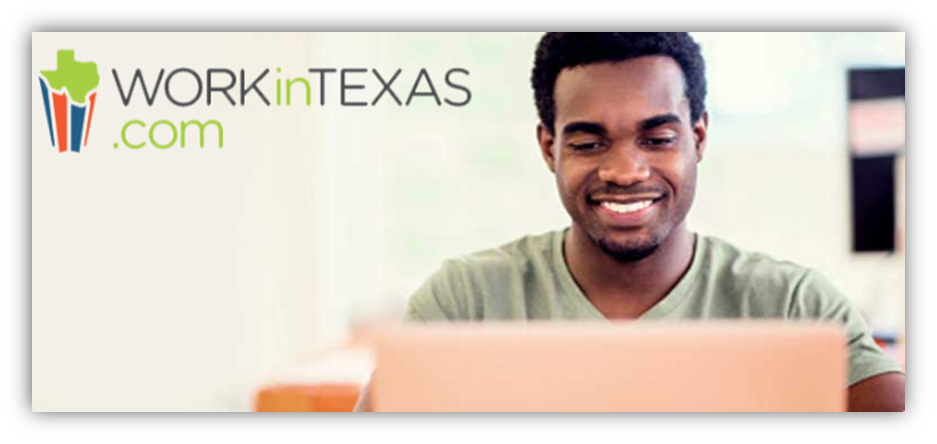 Eligible Training Provider List 
Список відповідних постачальників тренінгів
Training programs for Adults and Dislocated Workers 
Програми навчання для дорослих та переміщених працівників

Labor Market & Career Information Tools 
Інструменти інформації про ринок праці та кар’єру https://lmci.state.tx.us/
Jobs Y’all / Вакансії
Texas Career Check / Перевірка кар'єри в штаті Техас
Texas Internship Challenge / Стажування в штаті Техас
More / Більше
Other Resources / Інші ресурси
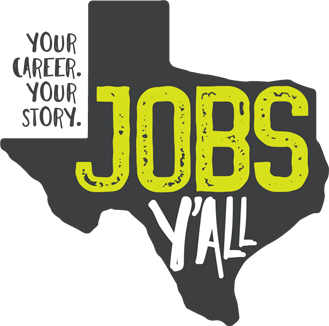 Contact / Зв'яжіться
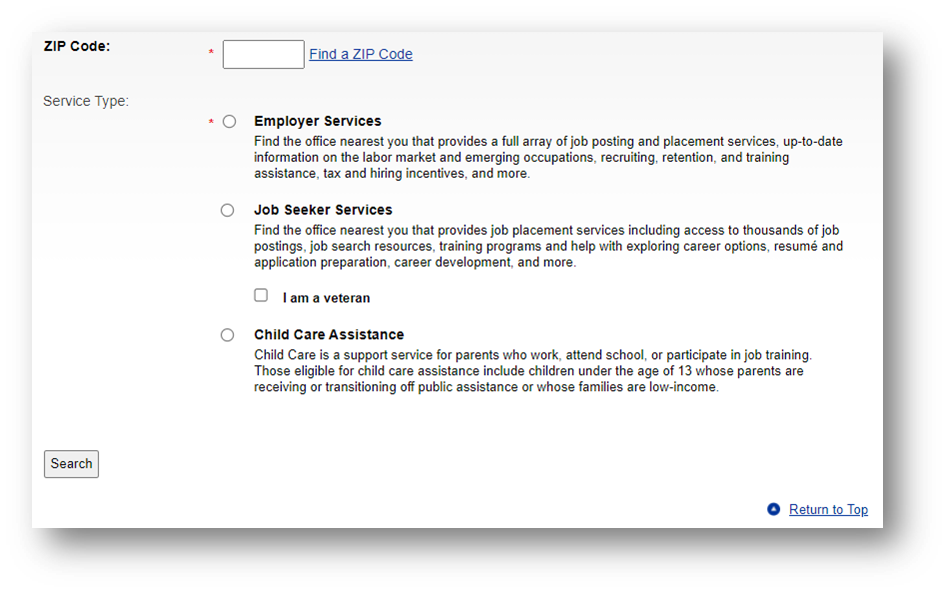 To find out more about these services and more, 
Щоб дізнатися більше про ці послуги та інше,
Contact your local office today
Зверніться до свого місцевого офісу сьогодні:
https://twc.texas.gov/directory-workforce-solutions-offices-services
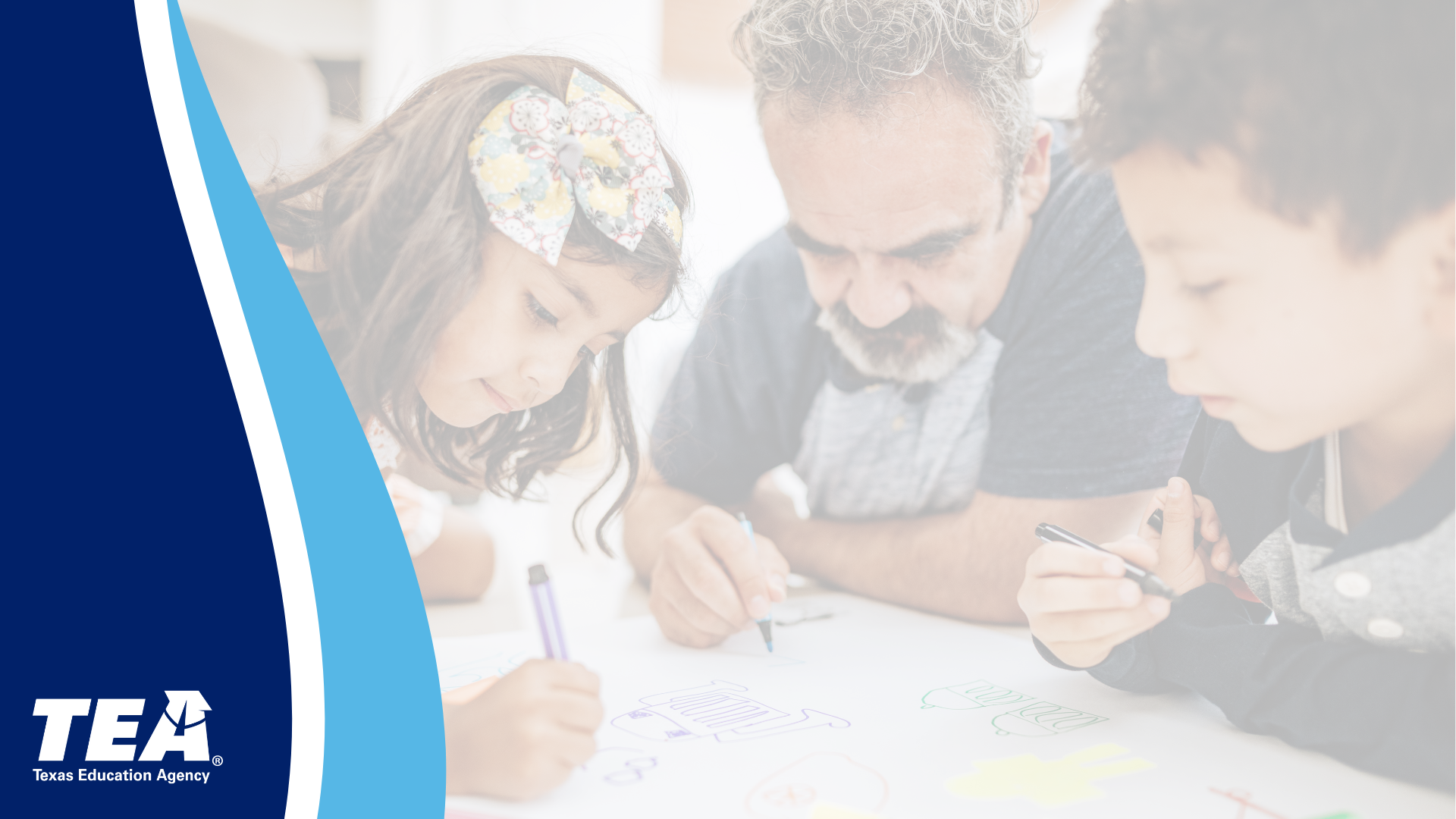 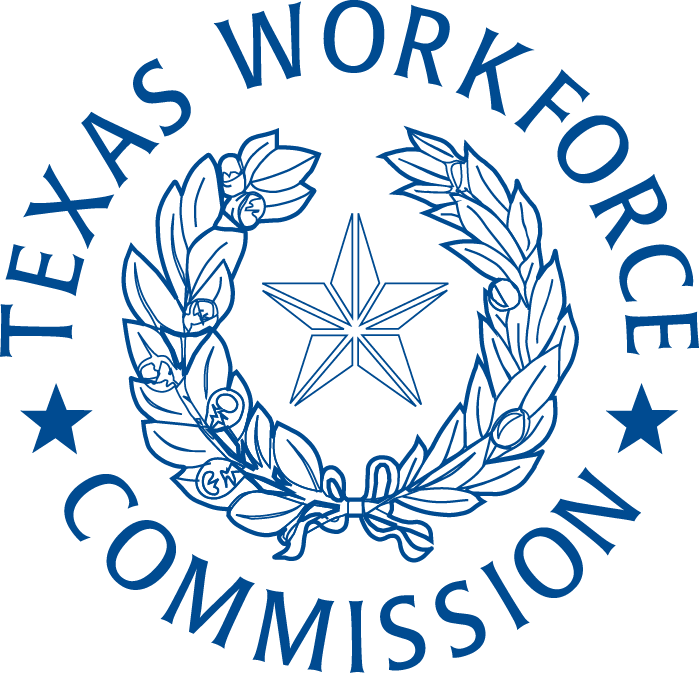 TEXAS WORKFORCE COMMISSION
ADULT EDUCATION AND LITERACY

ТЕХАСЬКА КОМІСІЯ З ПИТАНЬ ПРАЦІ
ОСВІТА ТА ГРАМОТНІСТЬ ДОРОСЛИХ
#T3Series
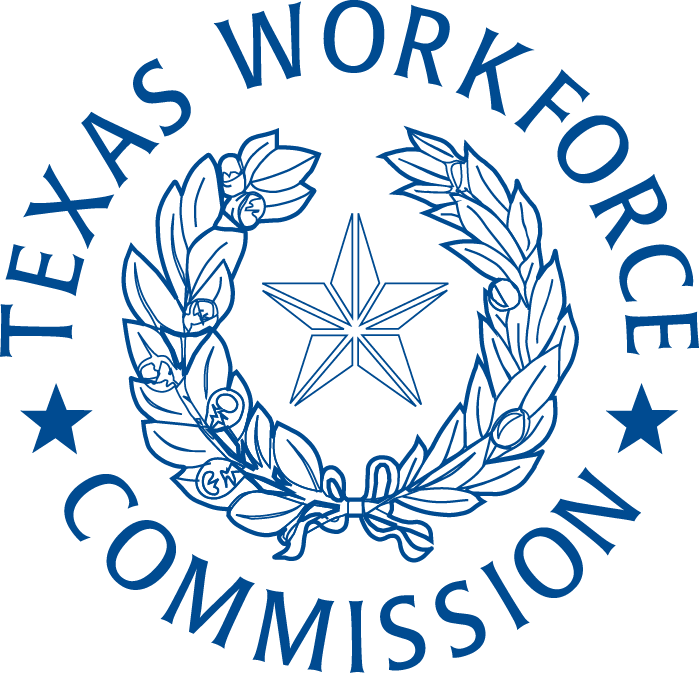 TEXAS WORKFORCE COMMISSIONADULT EDUCATION AND LITERACY
ТЕХАСЬКА КОМІСІЯ З ПИТАНЬ ПРАЦІ
ОСВІТА ТА ГРАМОТНІСТЬ ДОРОСЛИХ
Elena Madrid, Technical Assistance Supervisor, Adult Education and Literacy
Супервайзер технічної допомоги, освіта дорослих і грамотність
AGENDA / ПОРЯДОК ДЕННИЙ
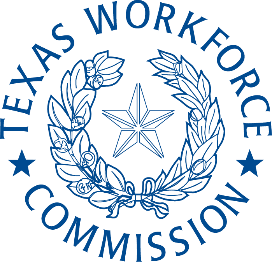 Why is the TWC AEL Important for Texas
Чому TWC AEL важливий для штату Техас
The AEL System 
Система AEL
AEL Key Activities
Ключові напрямки діяльності АЕL
Who Is Eligible for Services 
Хто має право на послуги
How to Find A Provider 
Як знайти постачальника
Why Is TWC AEL Important For Texas?
Чому TWC AEL важливий для штату Техас?
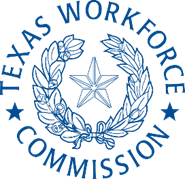 21% of adults (43 million) read below the 5th grade level 
21% дорослих (43 мільйони) читають нижче рівня 5-го класу
1.2 million adults in Texas say they speak English less than well 
1,2 мільйона дорослих у Техасі кажуть, що вони погано розмовляють англійською
18-24 yrs. of age / 18-24 років
13.9% do not have a high school diploma
13,9% не мають атестата про повну загальну середню освіту
25 + yrs. of age / 25+ років
Estimated >2.8M lack a high school diploma or an equivalent 
За оцінками, понад 2,8 млн не мають атестату про повну загальну середню освіту або його еквівалента
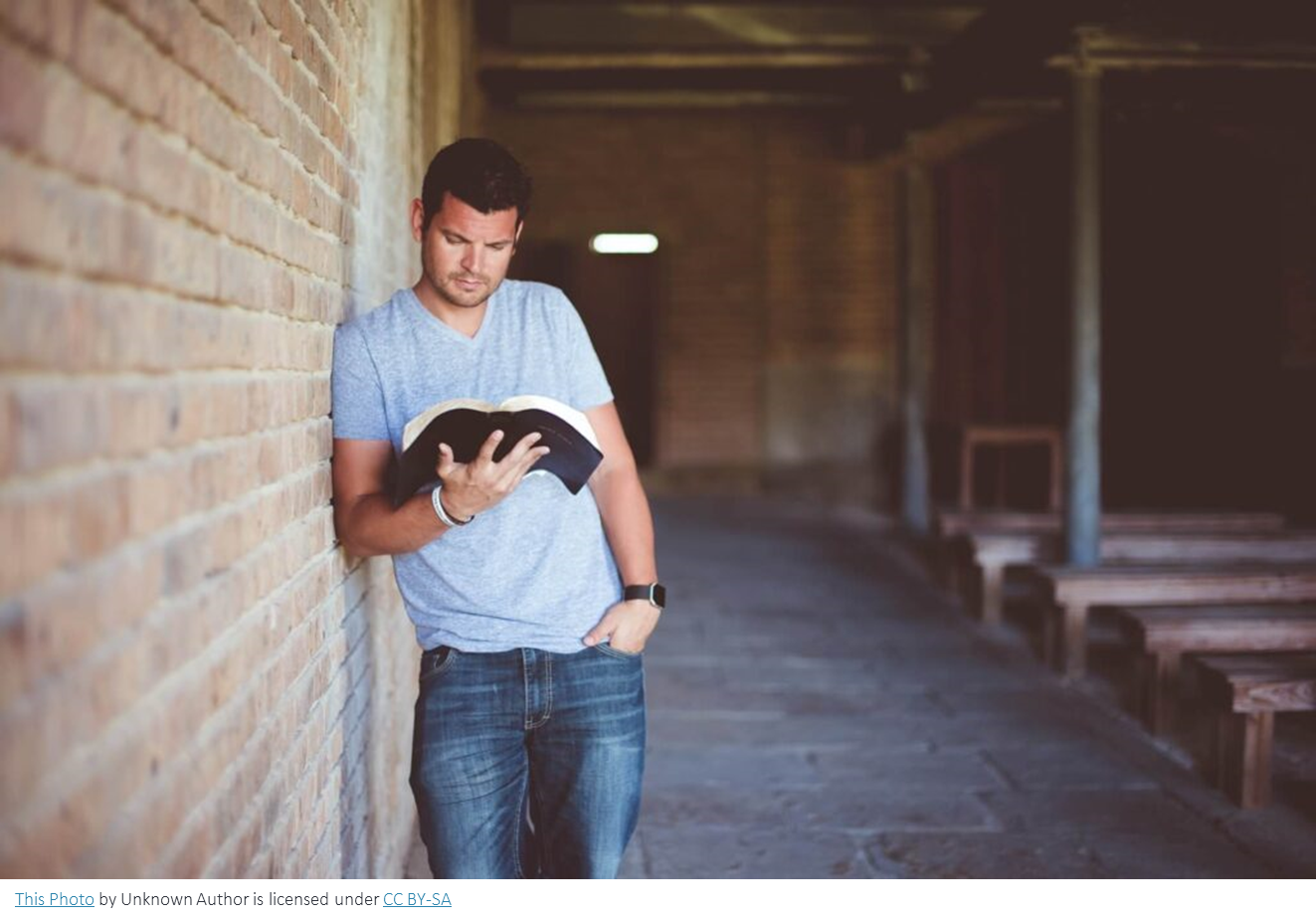 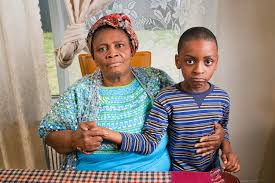 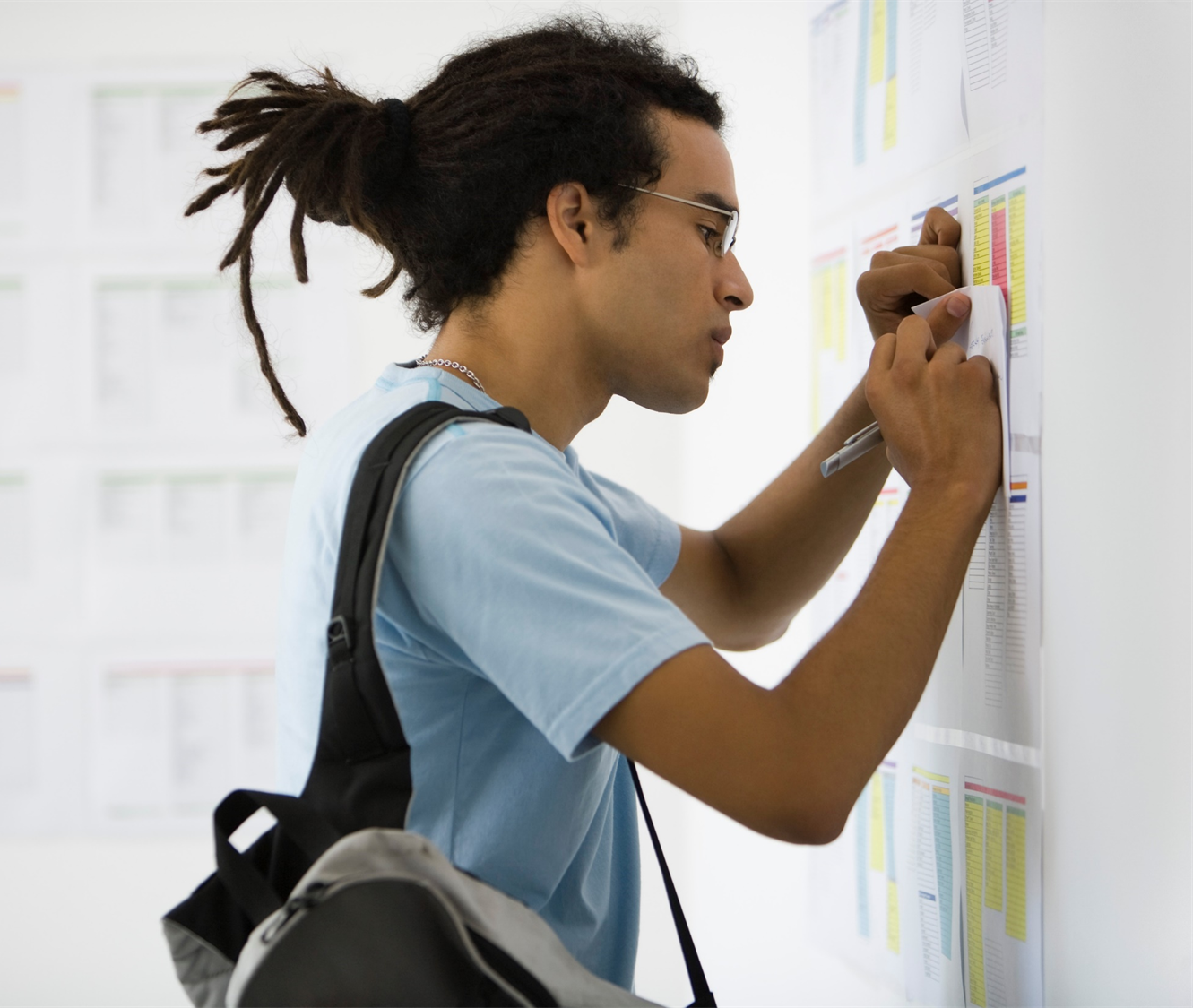 THE TWC AEL SYSTEM
СИСТЕМА ОСВІТИ ДОРОСЛИХ ТА ГРАМОТНОСТІ TWC
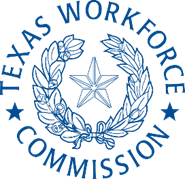 Primary Grant Recipients / Основні одержувачі гранту:
Community Colleges (18) / Громадські коледжі (18)
Workforce Boards (4) / Ради з питань трудових ресурсів (4)
ISDs (5) / ІСД (5)
Non-Profits (2) / Некомерційні організації (2)
Educational Service Centers (7) / Центри освітніх послуг (7)

Over $80 million investment 
Понад 80 мільйонів доларів інвестицій
76k+ Students Served Annually
Щороку обслуговується понад 76 тисяч студентів
TWC-AEL currently provides services through roughly 60 programs throughout Texas covering 28 Workforce Development Board areas and 254 Counties. 
Наразі TWC-AEL надає послуги приблизно за 60 програмами по всьому Техасу, які охоплюють 28 районів Ради з розвитку робочої сили та 254 округи.
Comprehensive 
Adult Education & Literacy Services
Core Services
Corrections Education
Basic Skills Instruction
Digital Literacy
Transition to PSE
Re-Entry and Post Release services.
6
01
AEL Activities
02
06
06
Career 
Pathways
The foundational framework  for learning and career advancement. 

MOVE  AHEAD
with
Adult Ed
Integrated Education & Training

Workforce Preparation
HSE & Beyond
Language Fluency
High School Equivalency
Transition to Postsecondary
Career Exploration
Employer 
Engagement
03
05
English Language and Civics Education &
Services to (ITP)
Skilled Immigrants
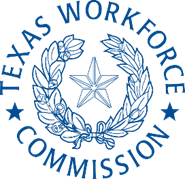 Workplace Literacy
04
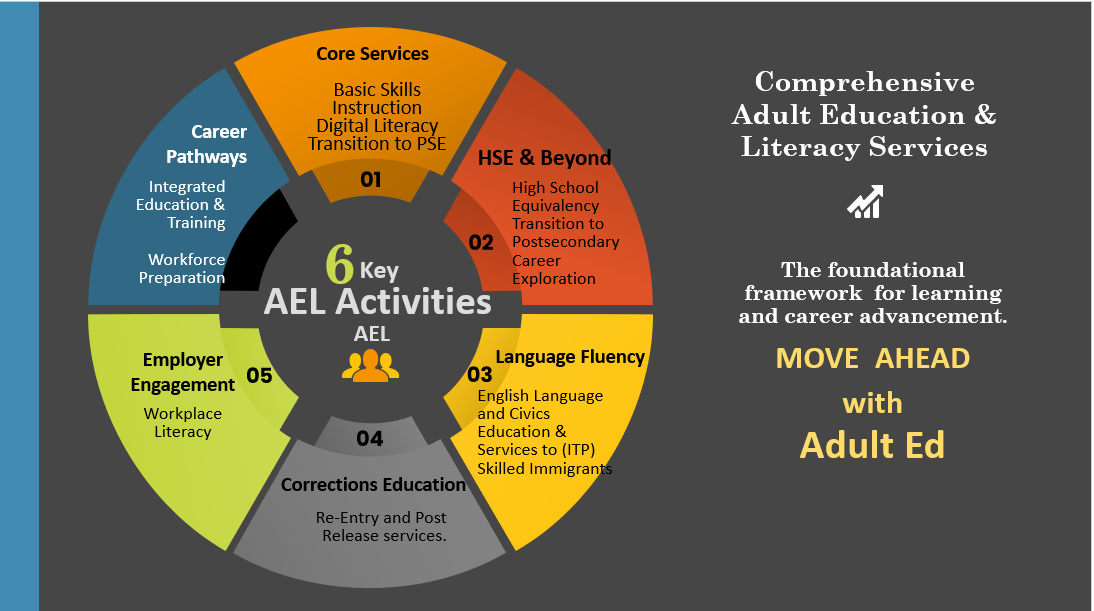 Комплексні послуги з навчання та грамотності дорослих
Освіта у виправних закладах
Основні послуги
Інструкція з базових навичок
Цифрова грамотність
Перехід на PSE
Послуги з повторного в'їзду та після звільнення.
6
01
06
AEL Activities
02
Охорона 
праці, 
здоров'я та навколишнє середовище
Кар'єрні 
шляхи
Фундаментальна основа для навчання та кар'єрного зростання.

РУХАТИСЯ ВПЕРЕД з освітою для дорослих
Інтегрована освіта та навчання
Підготовка робочої сили
Вільне 
володіння мовою
Залучення роботодавця
03
05
Еквівалент середньої школи
Перехід до ВНЗ
Дослідження кар'єри
Англійська мова та громадянська освіта і
Послуги для (ITP)
Кваліфіковані іммігранти
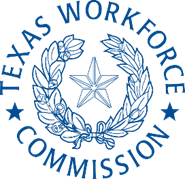 Грамотність на робочому місці
04
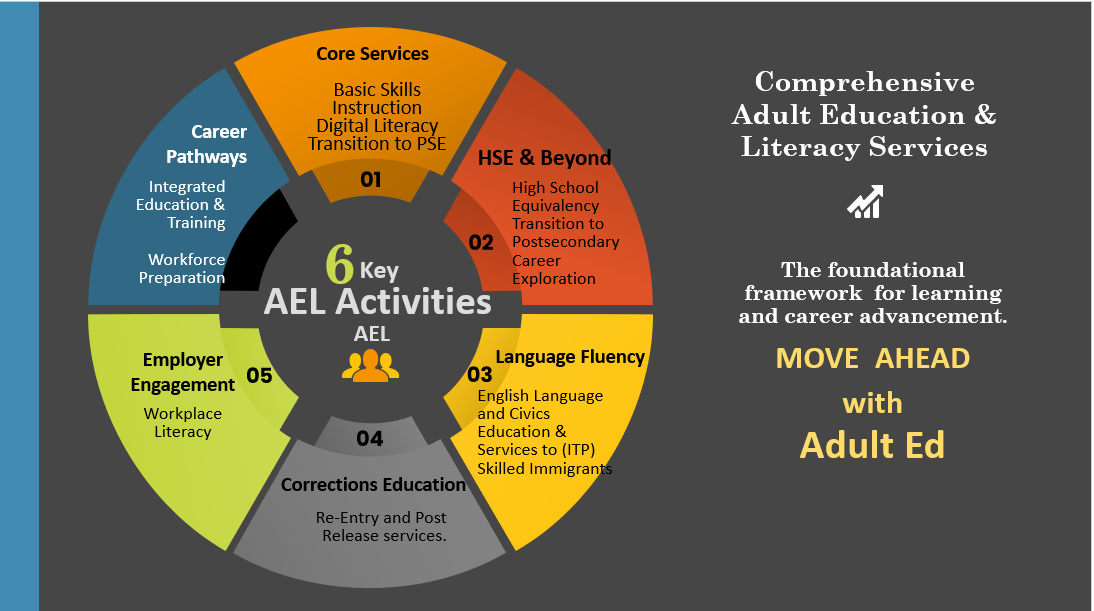 STATE LEADERSHIP PROJECTS
Проекти державного керівництва
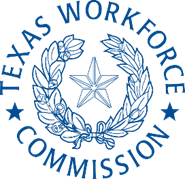 Free Math Assistance for Families
Безкоштовна допомога з математики для сімей
Do not have to be an AEL enrolled participant 
Не обов’язково бути зареєстрованим учасником AEL
Visit / Відвідайте -www.hcde-Texas.org/FMLI
Call / Телефонуйте 1-800-831-7676
Email / Електронна пошта  fmli@hcde-Texas.org
Assistance can be provided in multiple languages
Допомога може надаватися кількома мовами
Focus is to support parents and their children with math 
Основна увага приділяється підтримці батьків та їхніх дітей з математикою
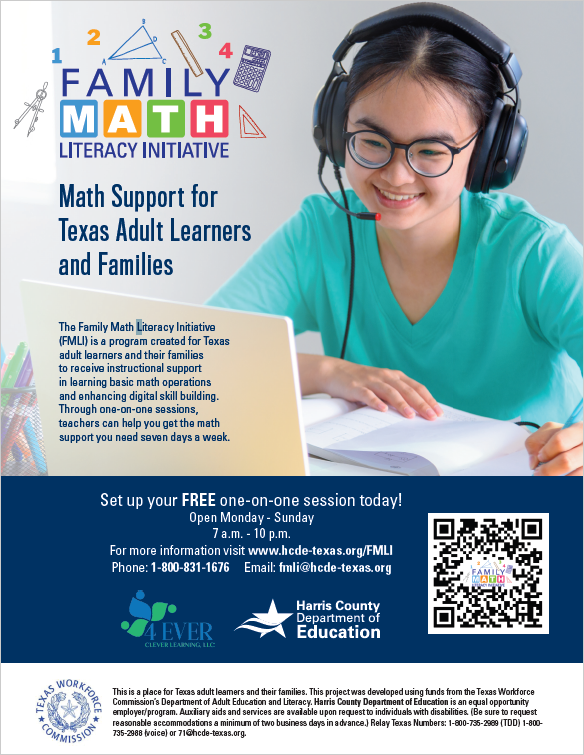 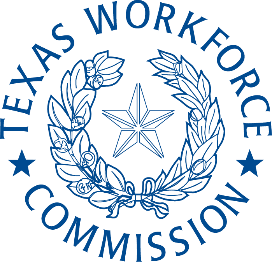 WHO IS ELIGIBLE FOR SERVICES / 
ХТО МАЄ ПРАВО НА ПОСЛУГИ
Ages 16+ (additional document requirements needed for ages 16 -18) 
Вік 16+ (для віку 16-18 років потрібні додаткові документи)
Those showing a need to improve  foundational skills after taking a state approved test.
Ті, хто демонструє потребу вдосконалити базові навички після складання затвердженого державою тесту.
And / Or - І / або
English Language Learner based on a state approved assessment 
Вивчення англійської мови на основі затвердженого державою оцінювання
And / Or - І / або
Those lacking a high school diploma or equivalent
Ті, хто не має атестата про повну загальну середню освіту або його еквівалента
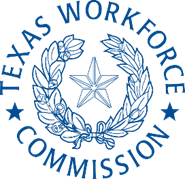 ADDITIONAL DOCUMENT REQUIREMENTS/
DOCUMENTOS ADICIONALES NECESARIOS
HOW TO FIND A PROVIDER 
ЯК ЗНАЙТИ ПРОВАЙДЕРА
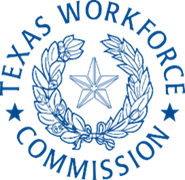 https://tcall.tamu.edu/search.aspx
FIND A PROGRAM
FINDING A PROGRAM
https://tcall.tamu.edu/search.aspx
WHAT IS AEL DOING IN YOUR COMMUNITY?
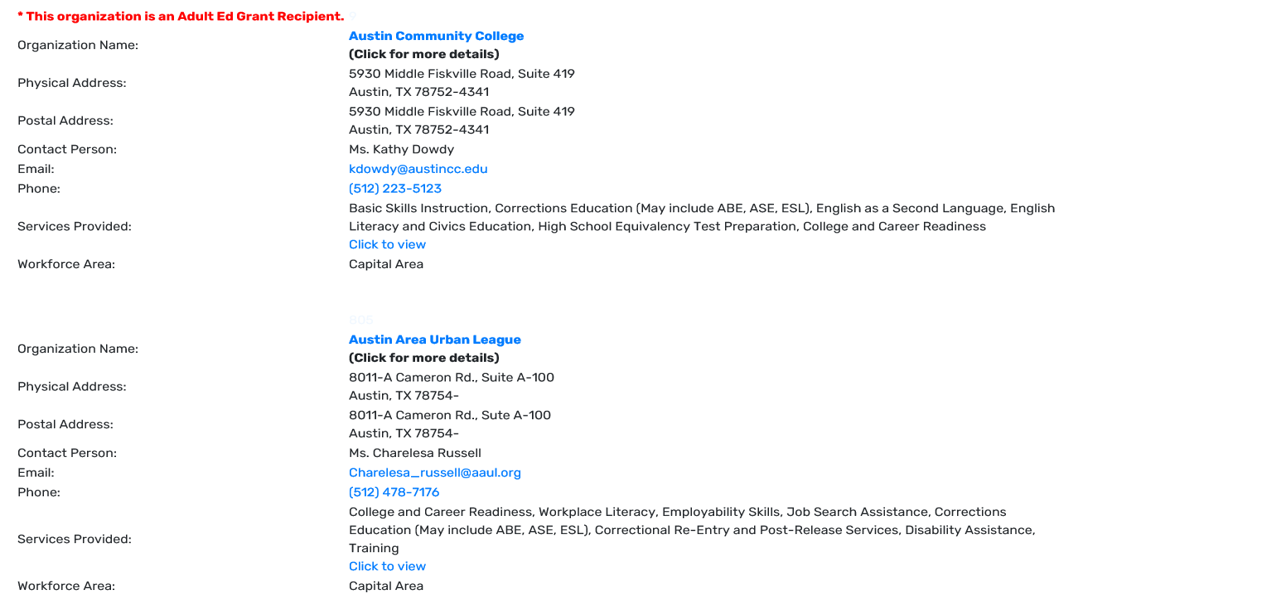 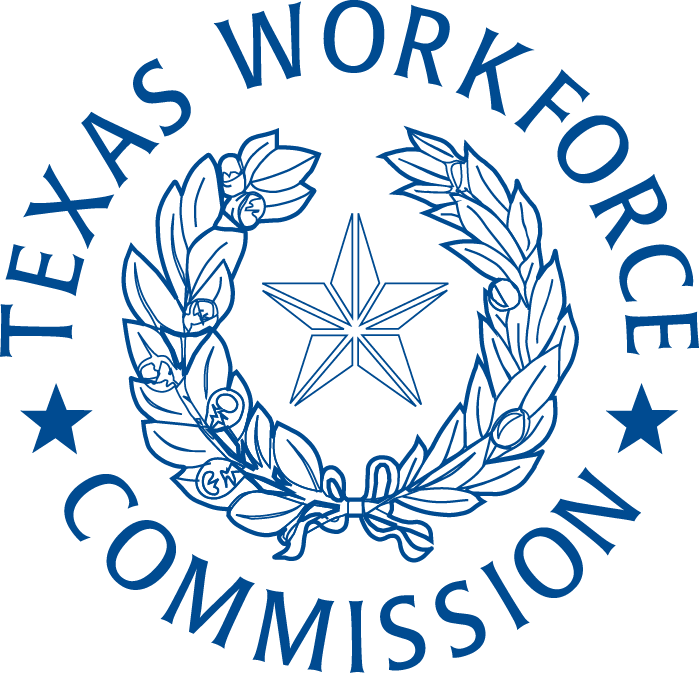 THANK YOU!
ДЯКУЮ ТОБІ!
Elena Madrid
Technical Assistance Supervisor, Adult Education and Literacy
Супервайзер технічної допомоги, освіта дорослих і грамотність
elena.madrid@twc.Texas.gov
Subscribe to Txel.org   Підпишіться на Txel.org
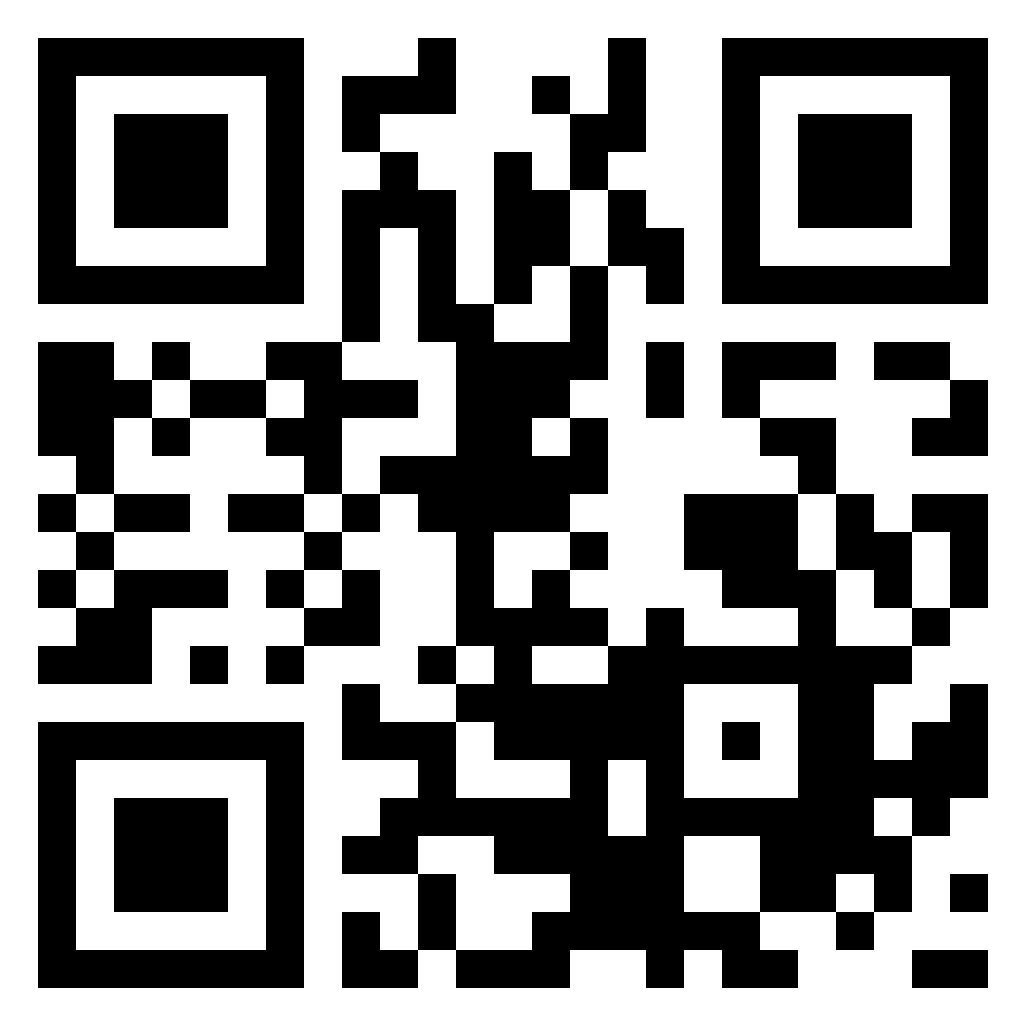 www.txel.org/subscribe
Parent Feedback    Відгуки батьків
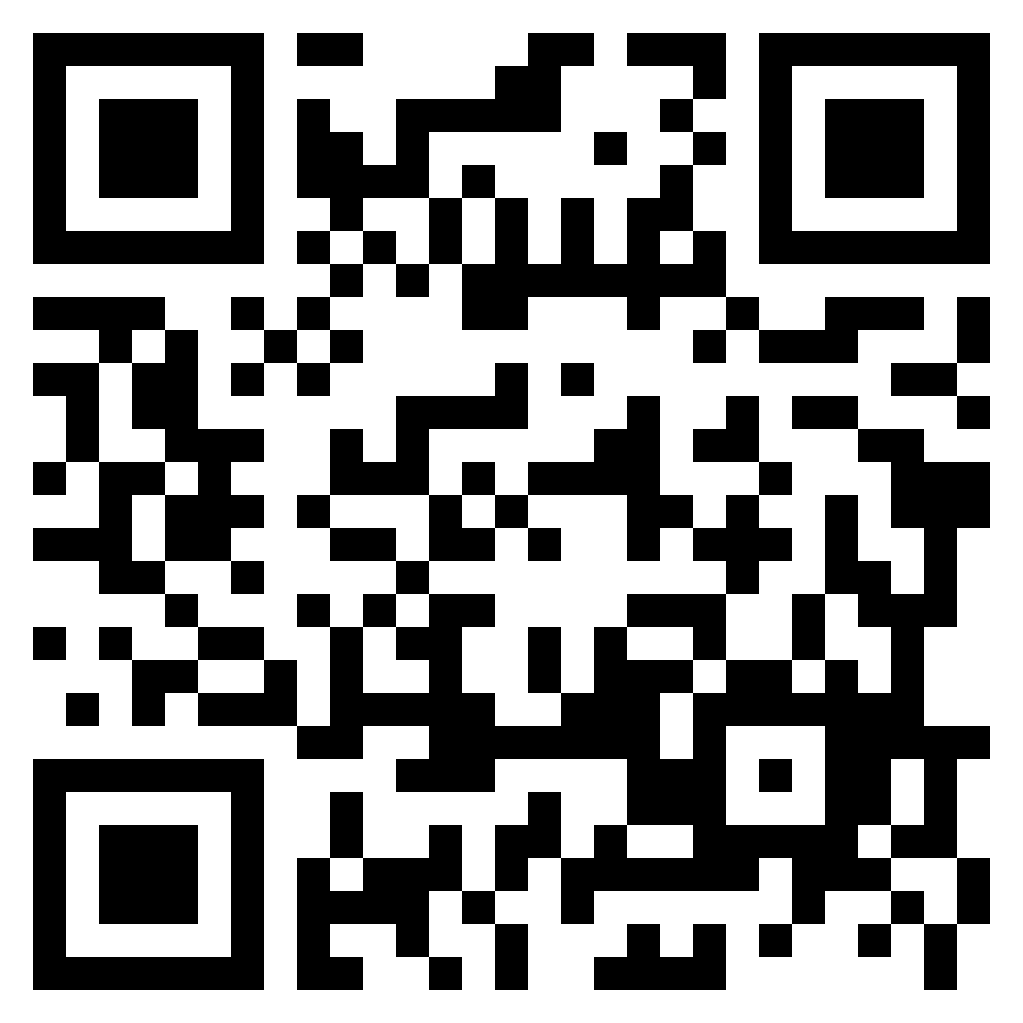 http://bitly.ws/EHiZ
Thank you for attending!
Дякуємо за участь!
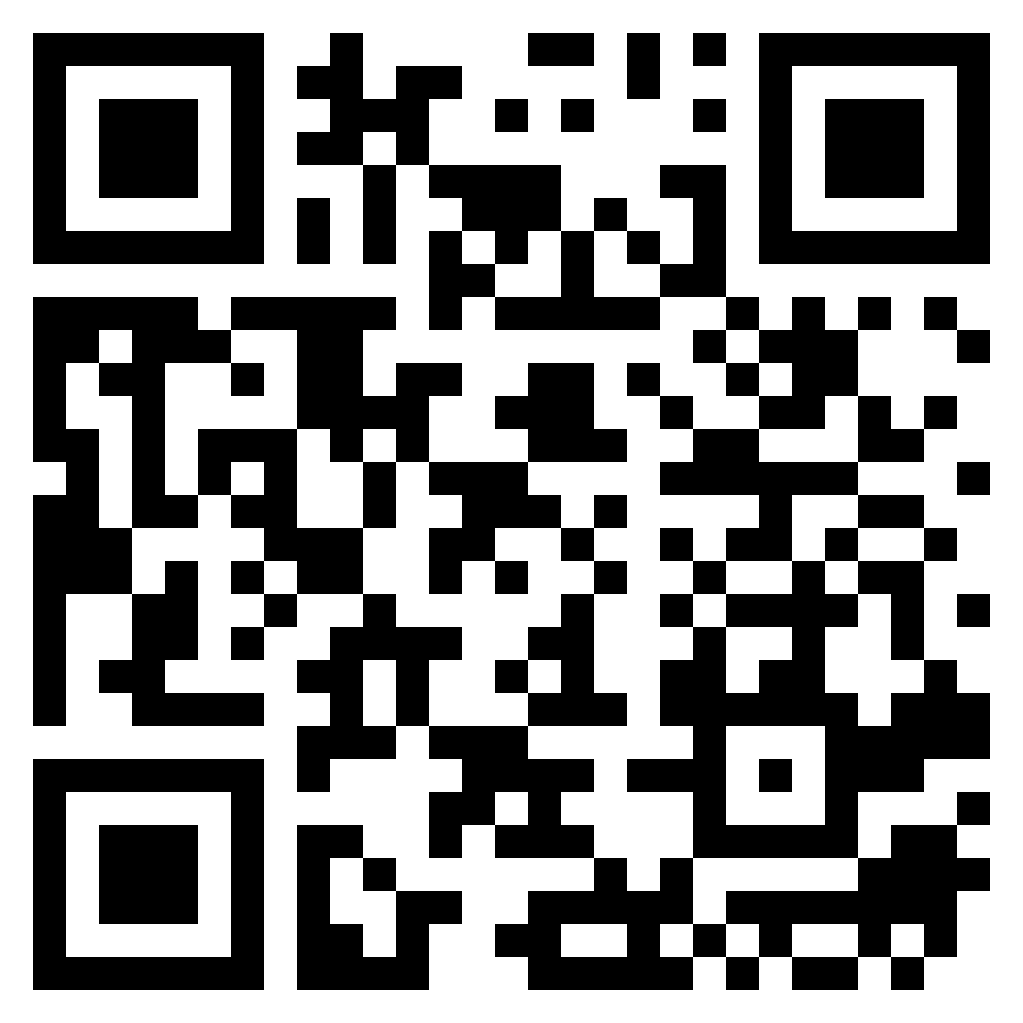 Watch Party Hosts: 
Submit one attendance form per language at your Watch Party.